Age DistributionsNumber of AAMC Medical School Faculty Compared to the Total Number of NIH RPG Principal Investigators	in All Settings1980-2015
[Speaker Notes: Information on all (regardless of degree) AAMC faculty from 1980 to 2015 use AAMC data provided by Hershel Alexander on 15 June 2016.  Information on all NIH RPG Principal Investigators was provided by Cassandra Spears and Robert Moore of the NIH Division of Statistical Analysis and Reporting, Office of Extramural Research
on 15 June 2016 (data file 191-16)

Data assembled and processed by Walter Schaffer, Division of Biomedical Research Workforce, Office of Extramural Programs, Office of Extramural Research, NIH

Excludes awards made from American Recovery and Reinvestment Act of 2009 (ARRA). Research Project Grants (RPG) are based on FY 2015 RPG definition and include activity codes R00, R01, R03, R15, R21, R22, R23, R29, R33, R34, R35, R36, R37, R55, R56, RC1, RC2, RC3, RC4, RF1, RL1, RL2, RL9, 
P01, P42, PN1, PM1, RM1, UA5, UC1, UC2, UC3, UC4, UC7, UF1, UG3, UH2, UH3, UH5, UM1, UM2, U01, U19, U34, DP1, DP2, DP3, DP4, and DP5. The RL5 activity code was formerly classified as a RPG but was reclassified as Other Research in fiscal year 2015.]
1980
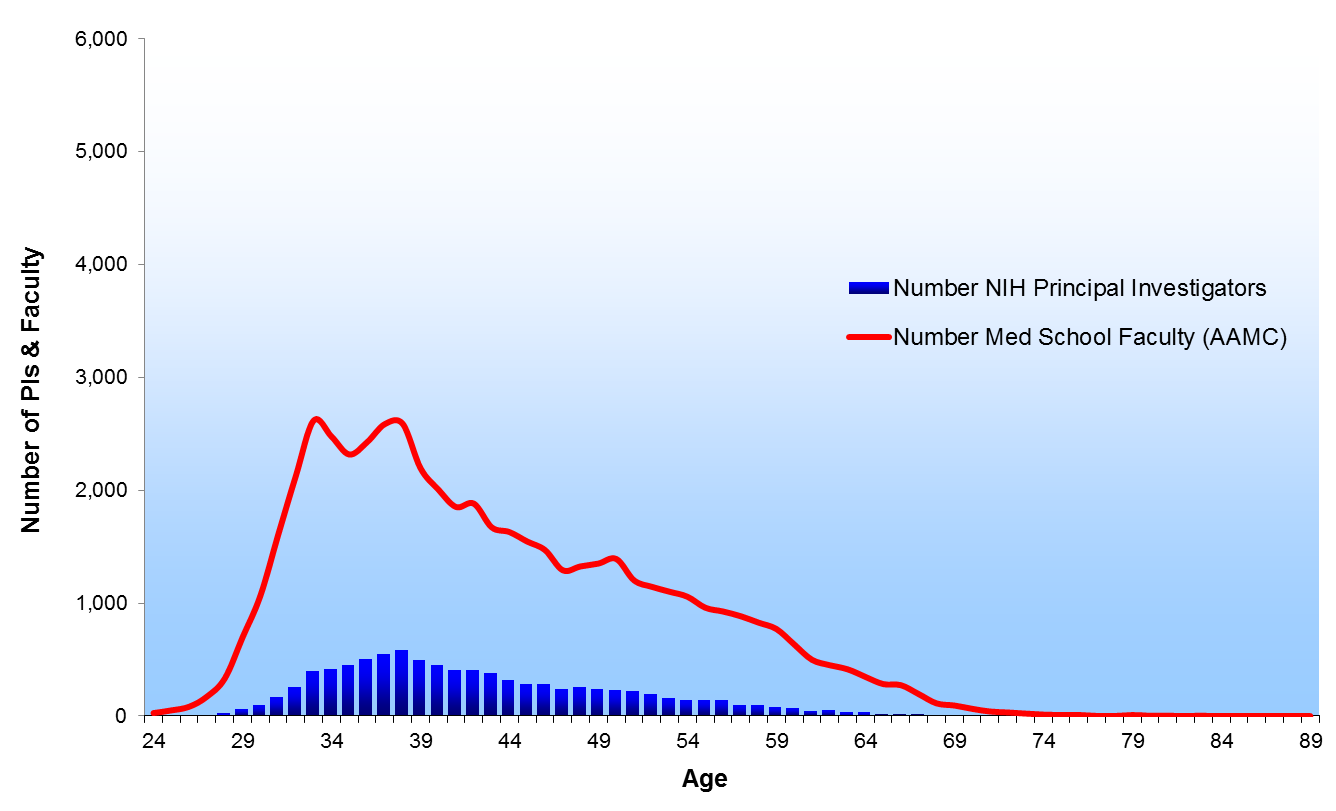 1981
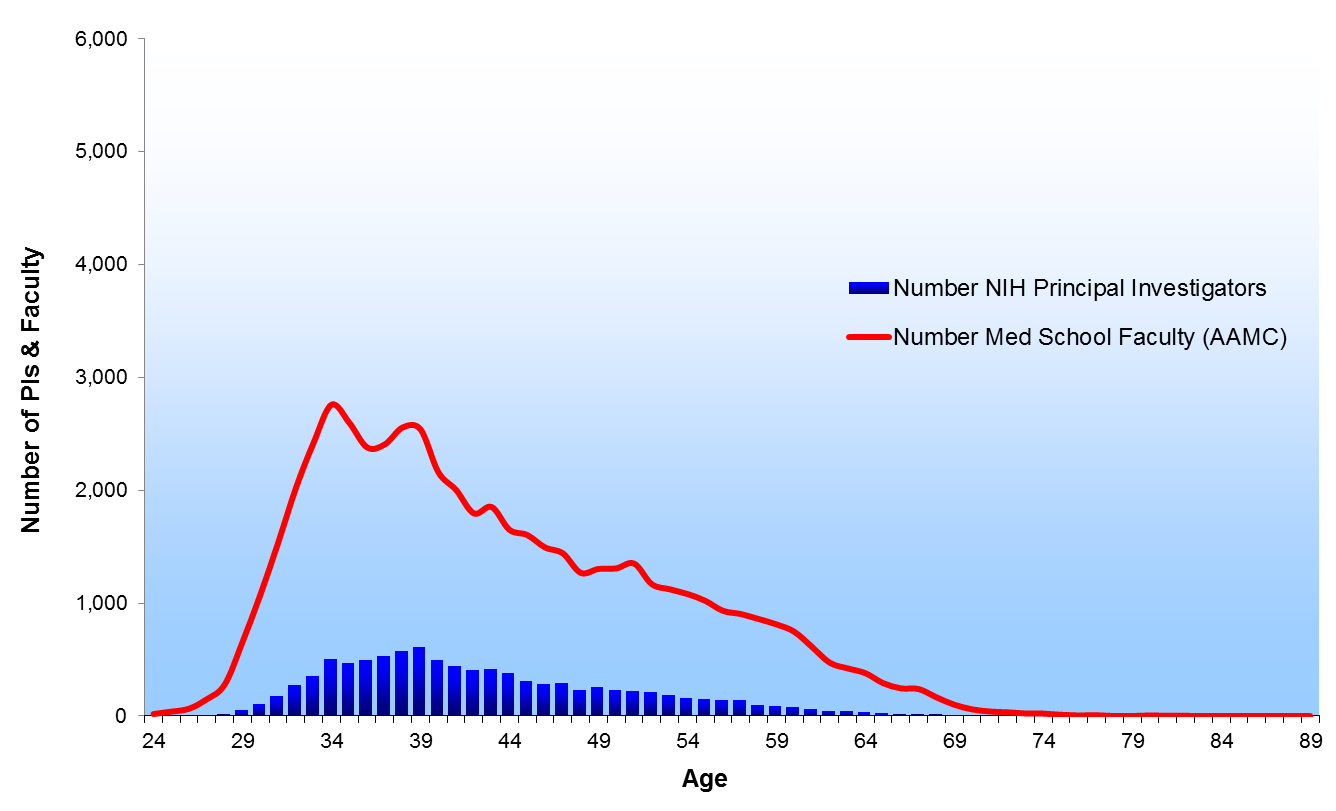 1982
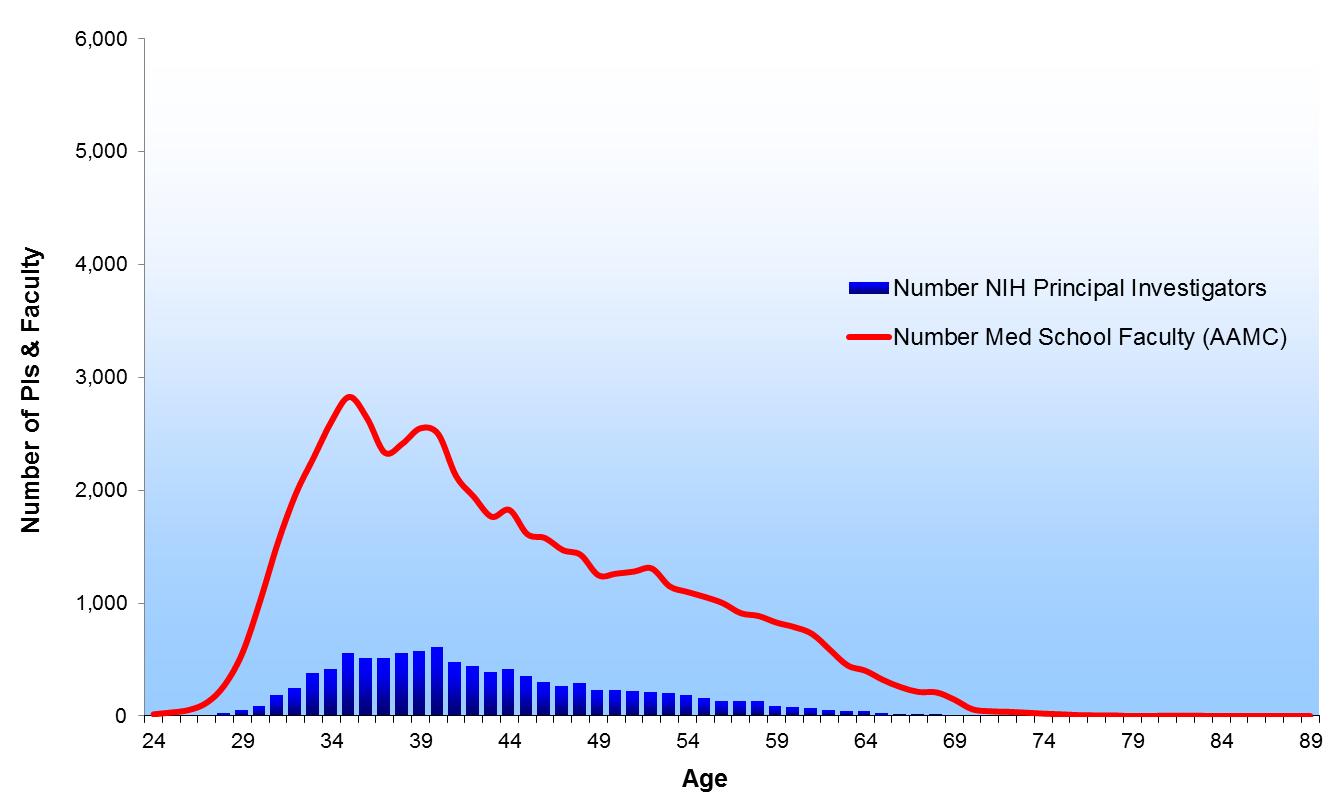 1983
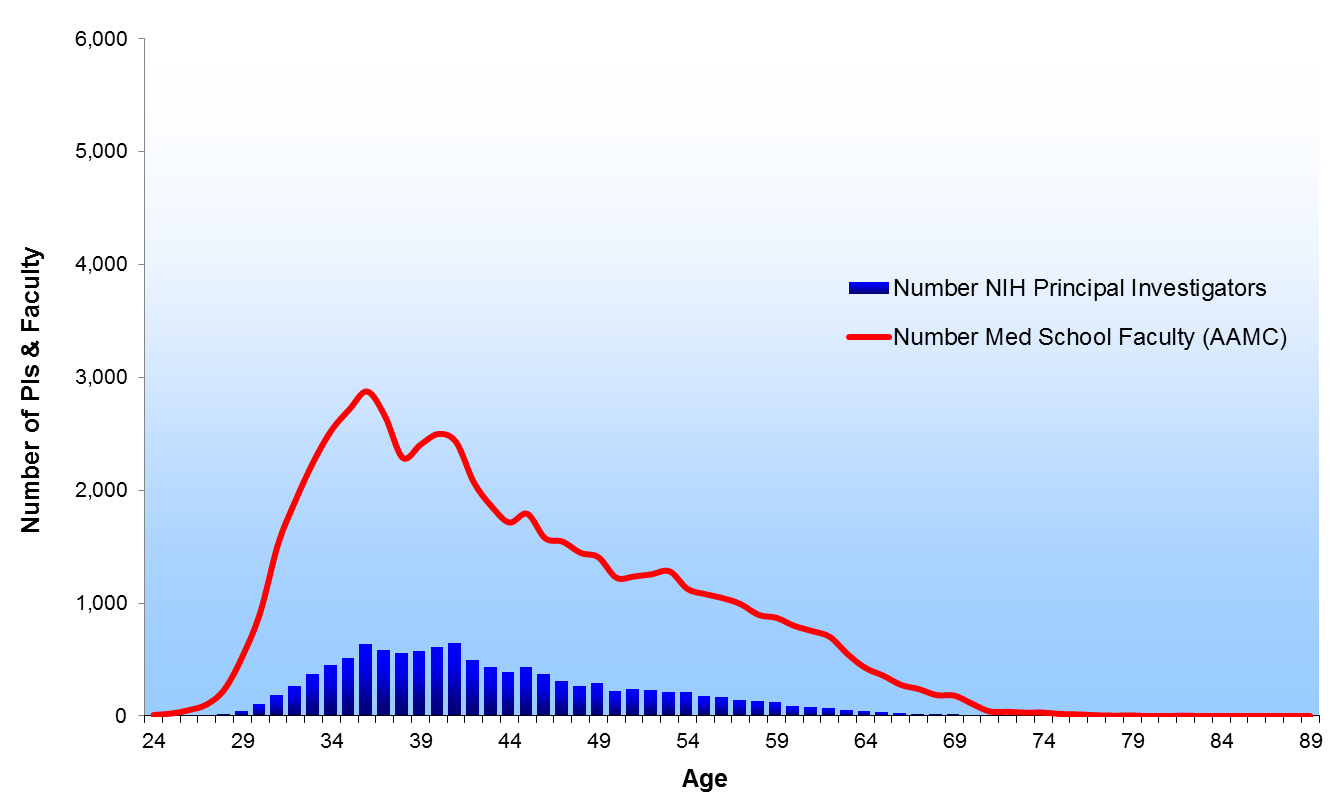 1984
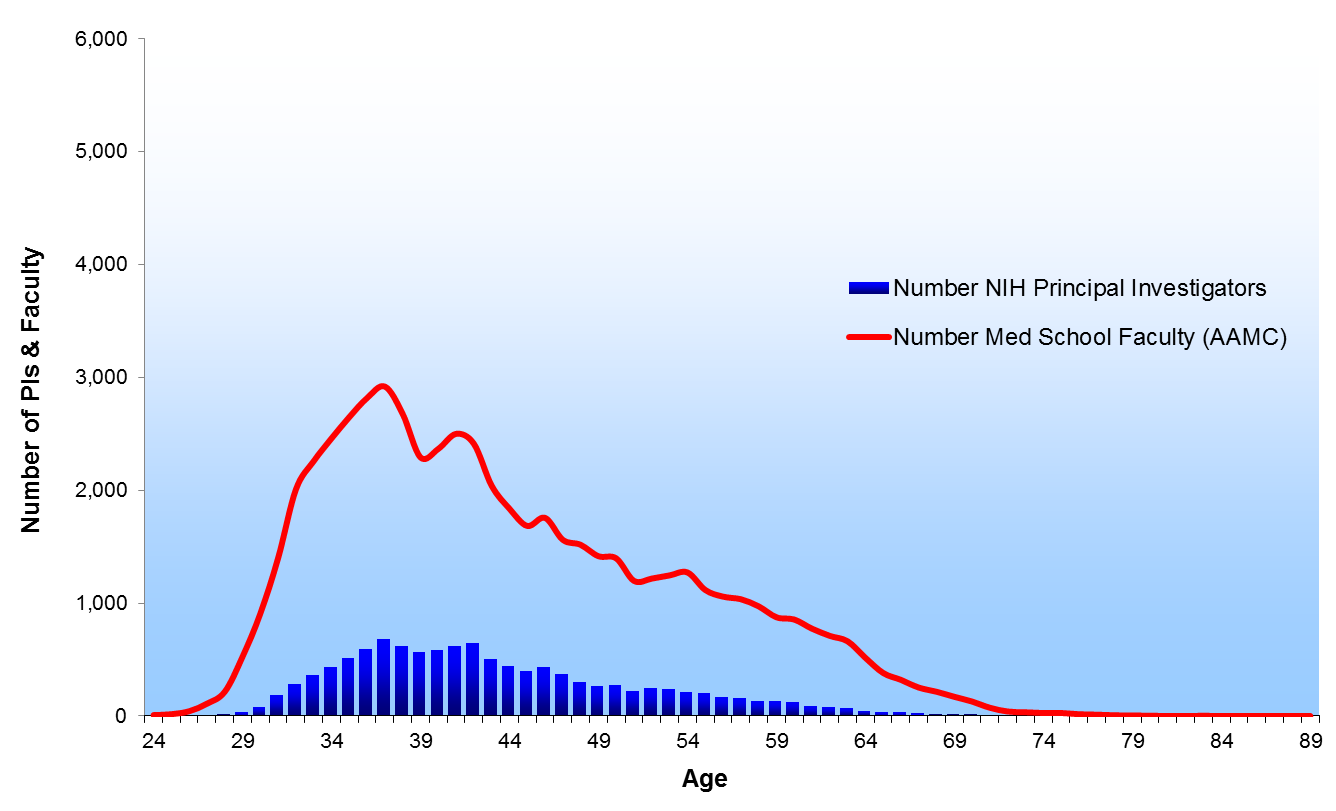 1985
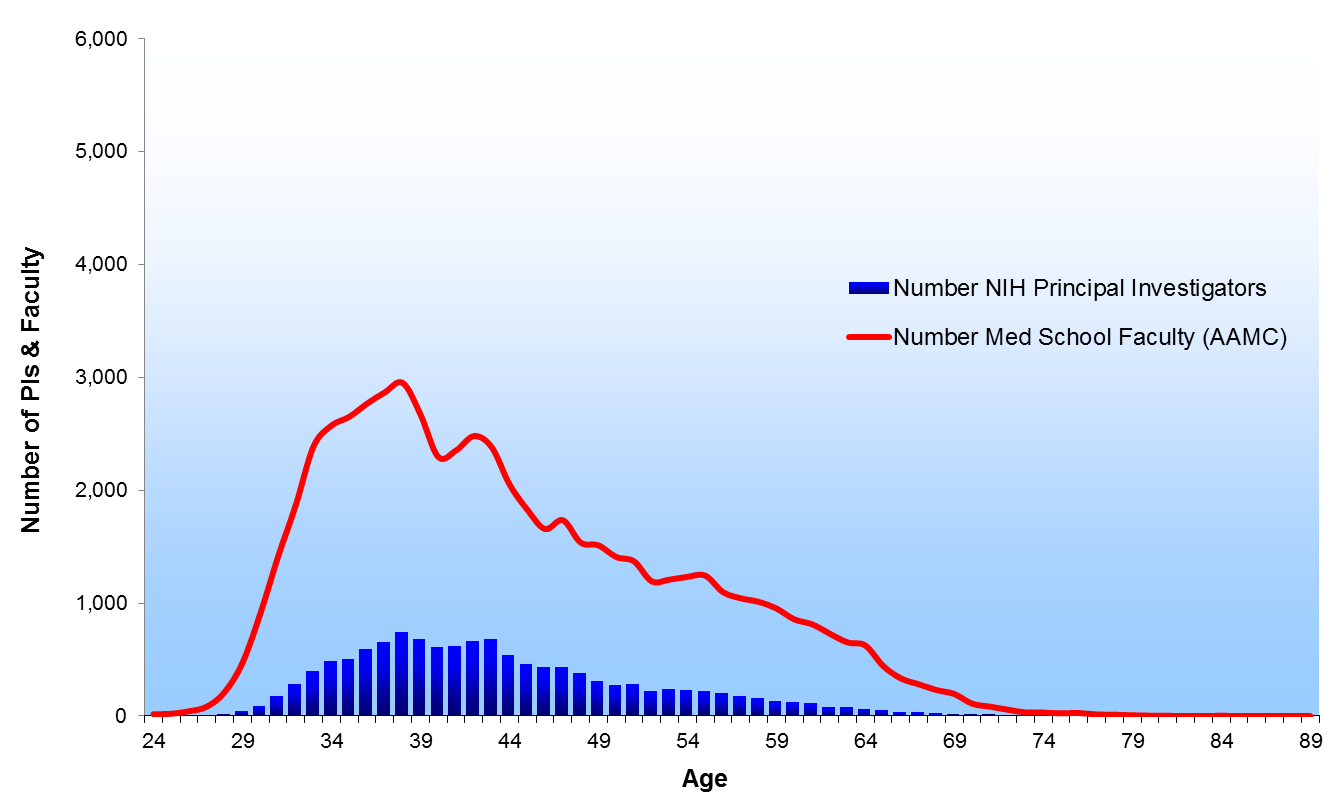 1986
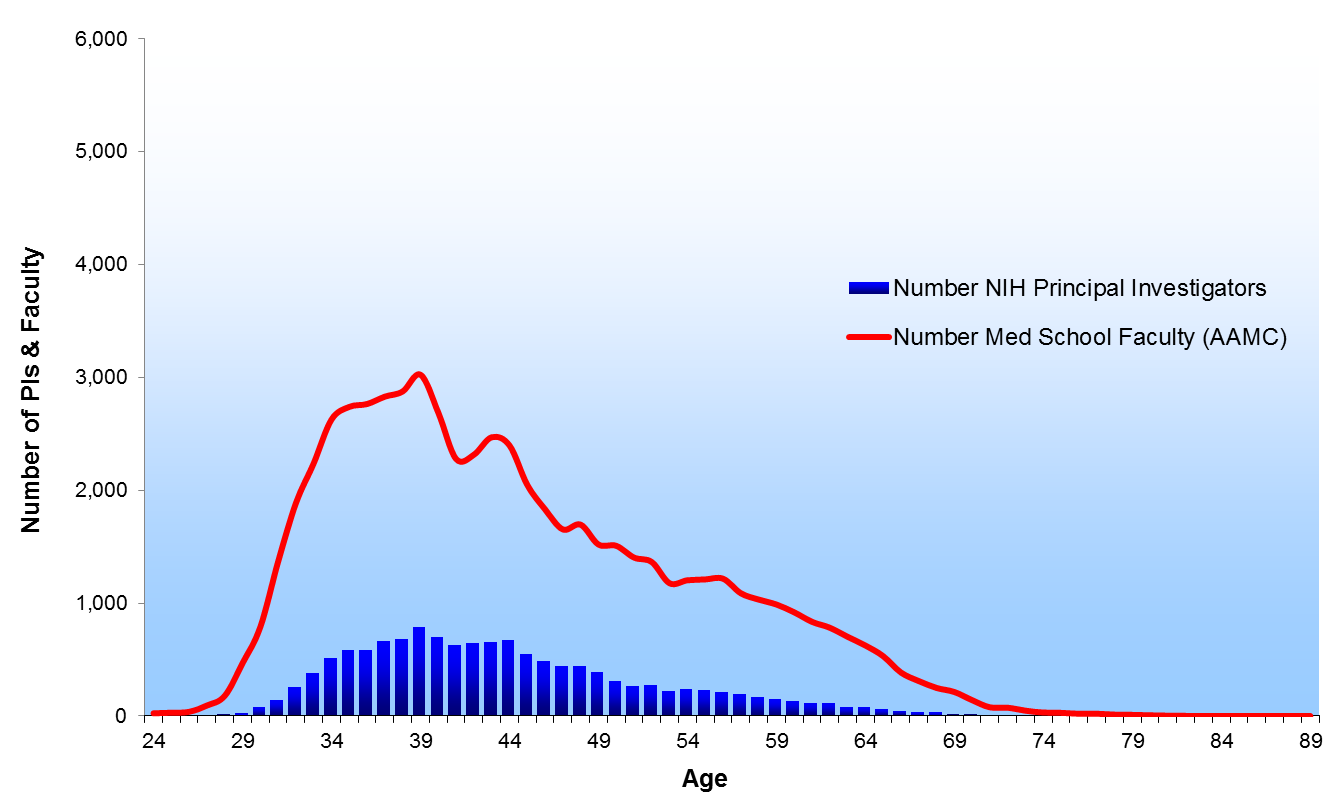 1987
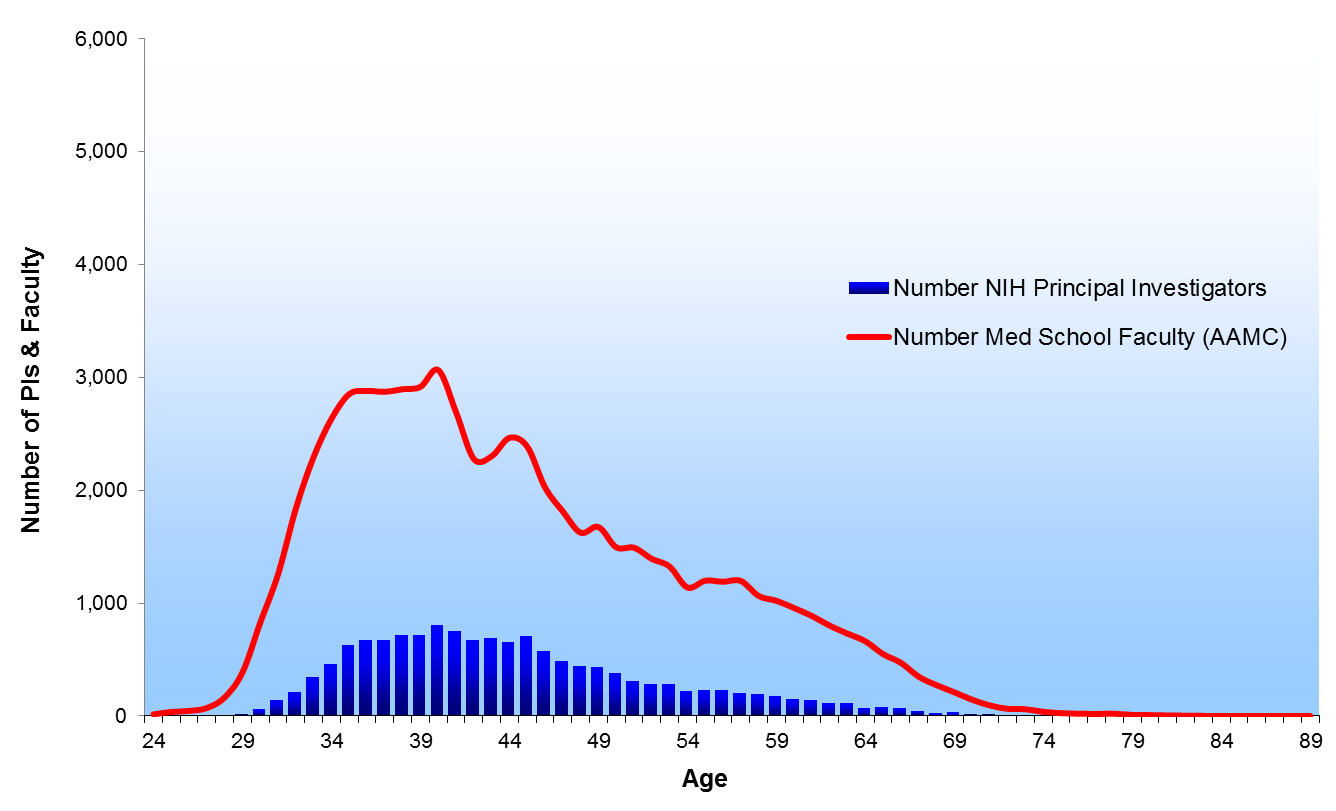 1988
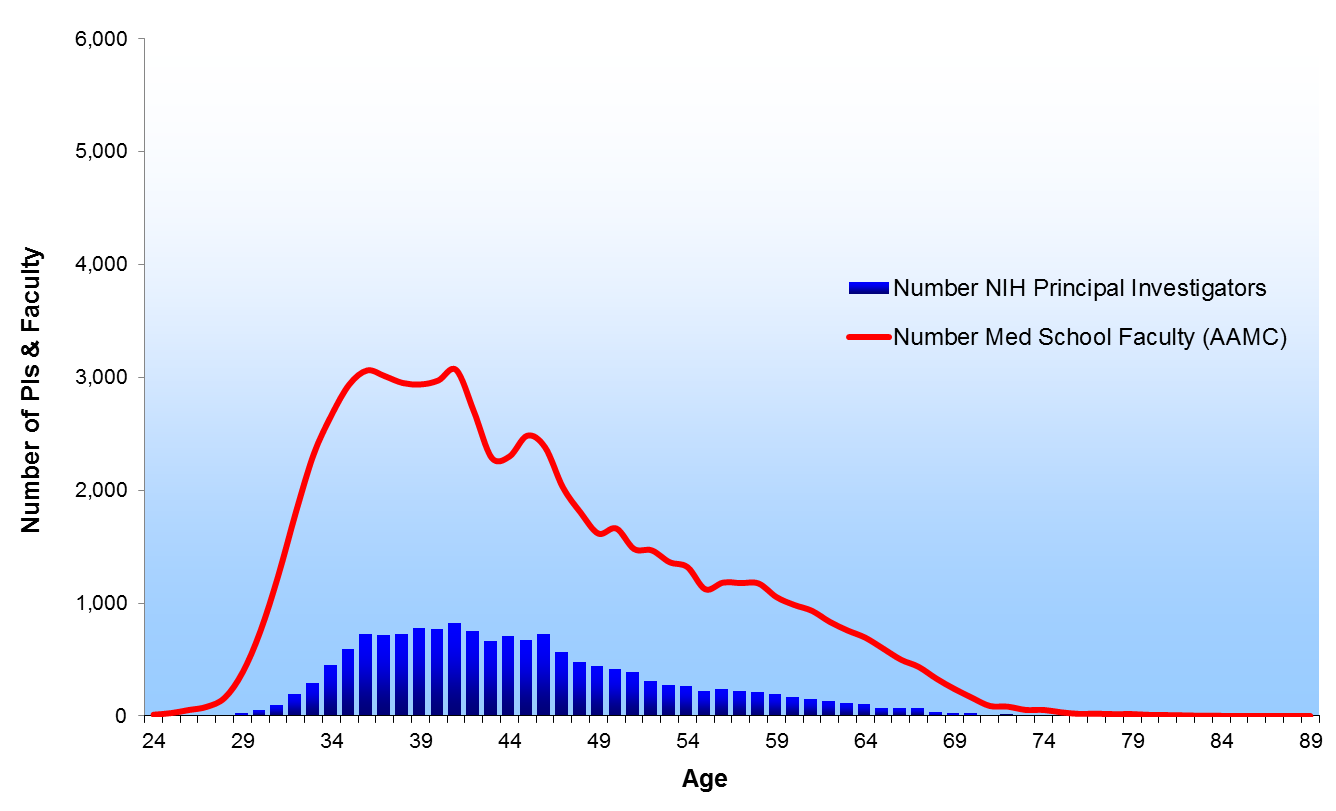 1989
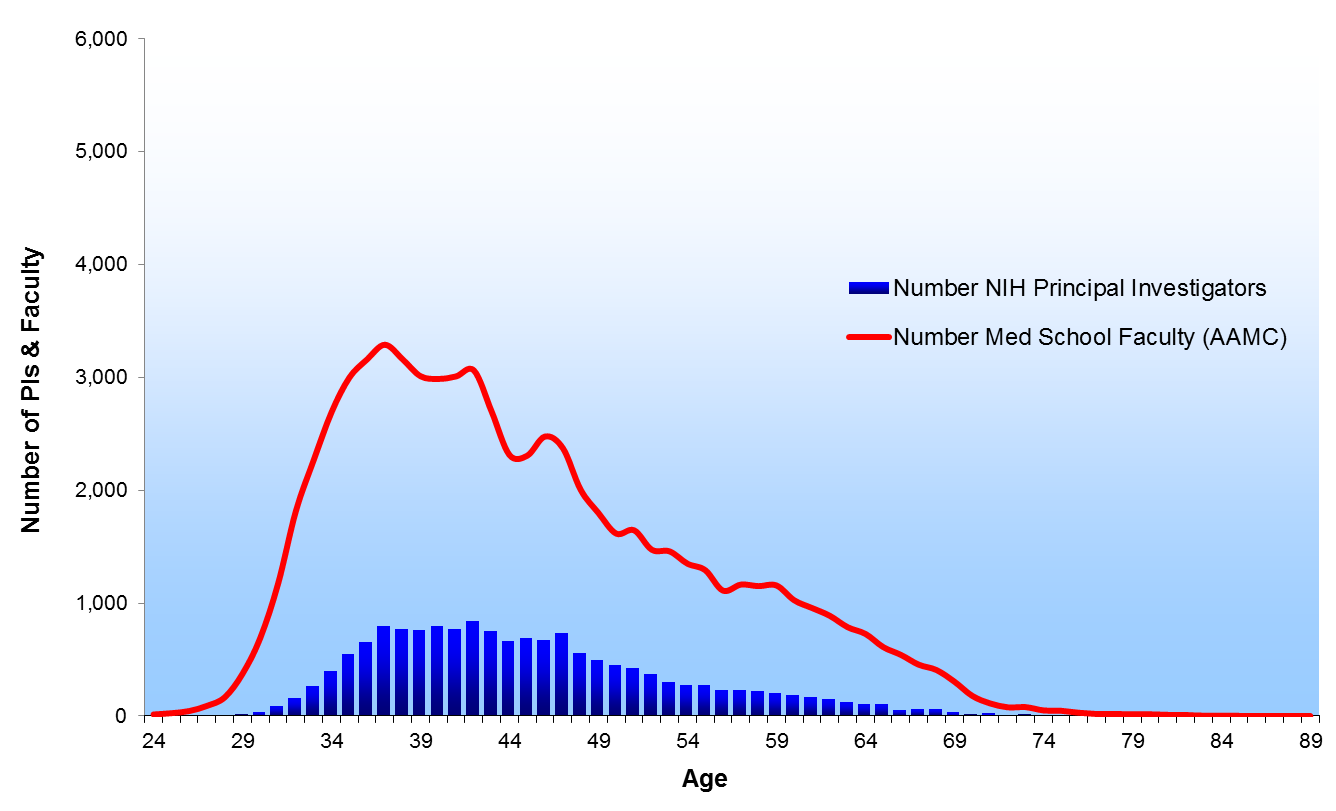 1990
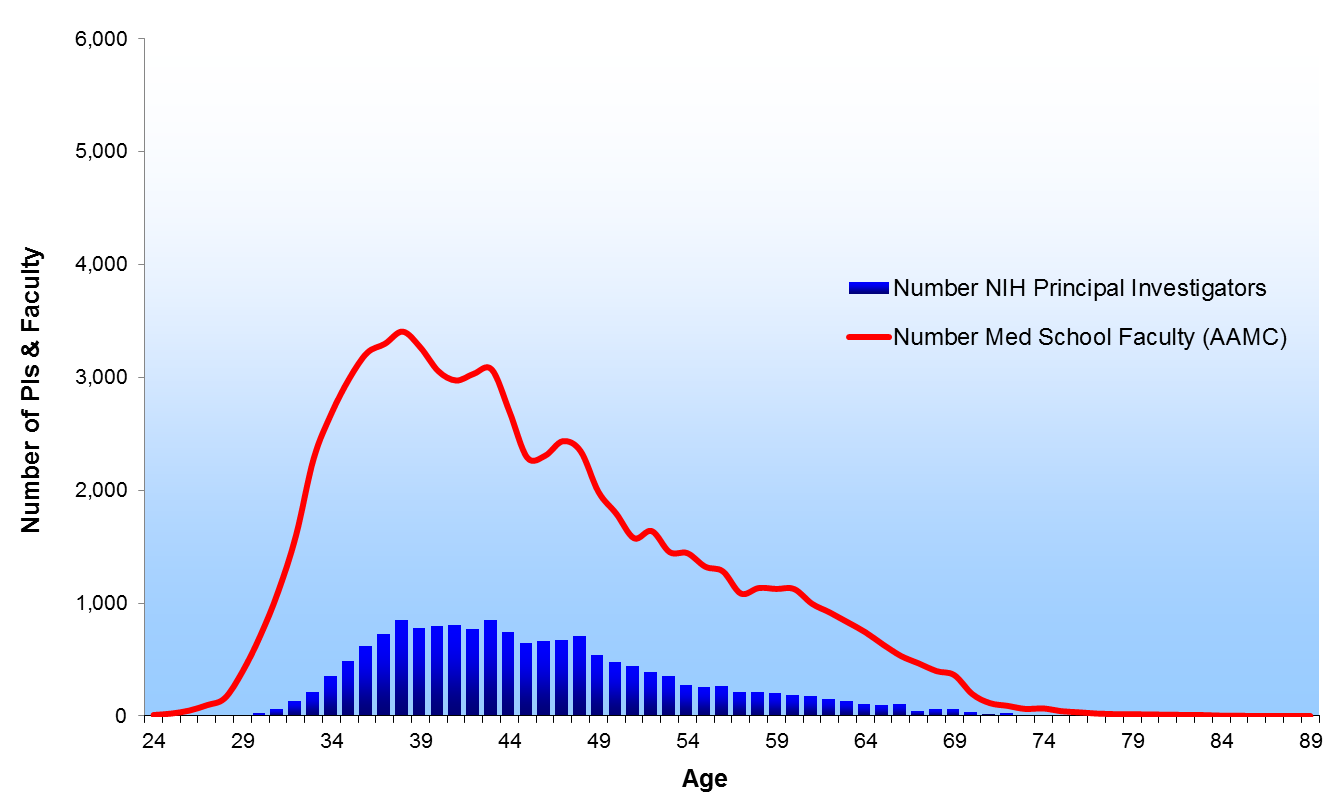 1991
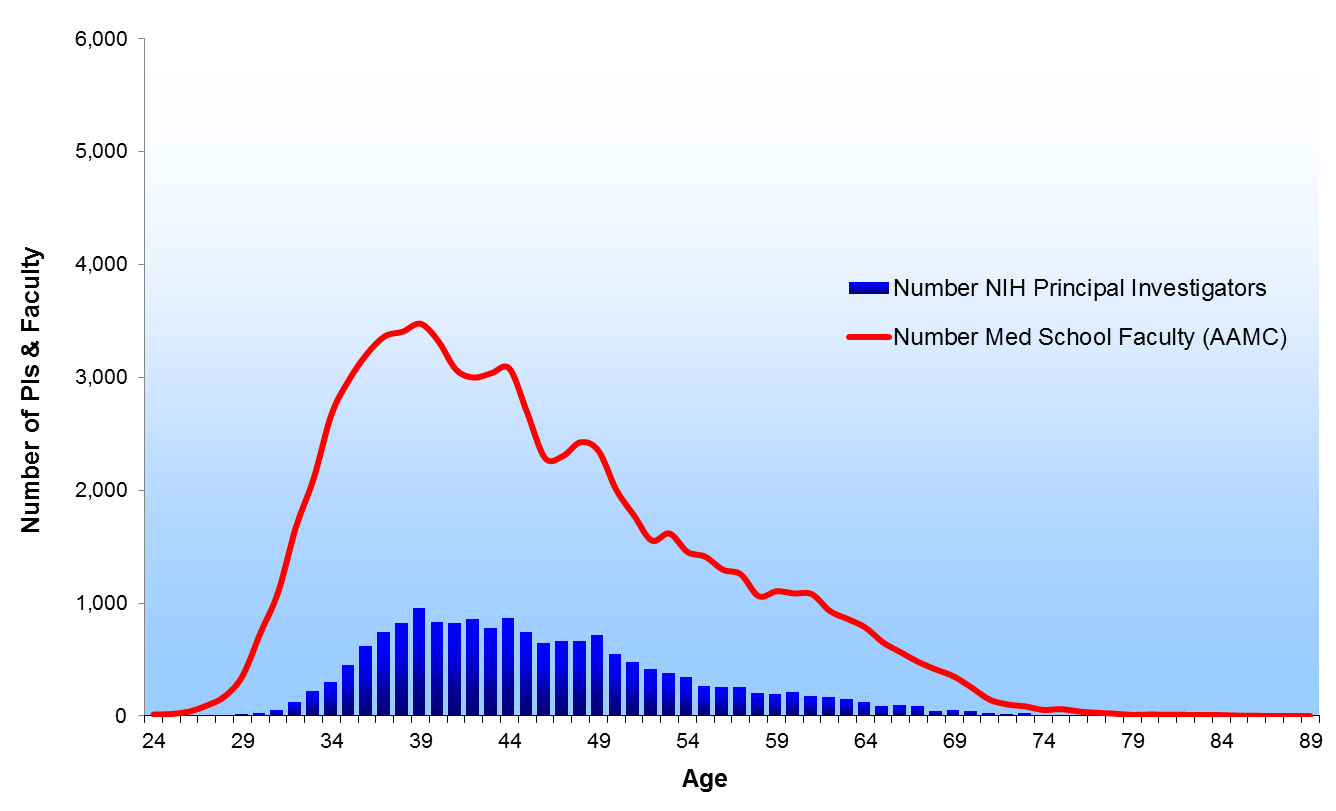 1992
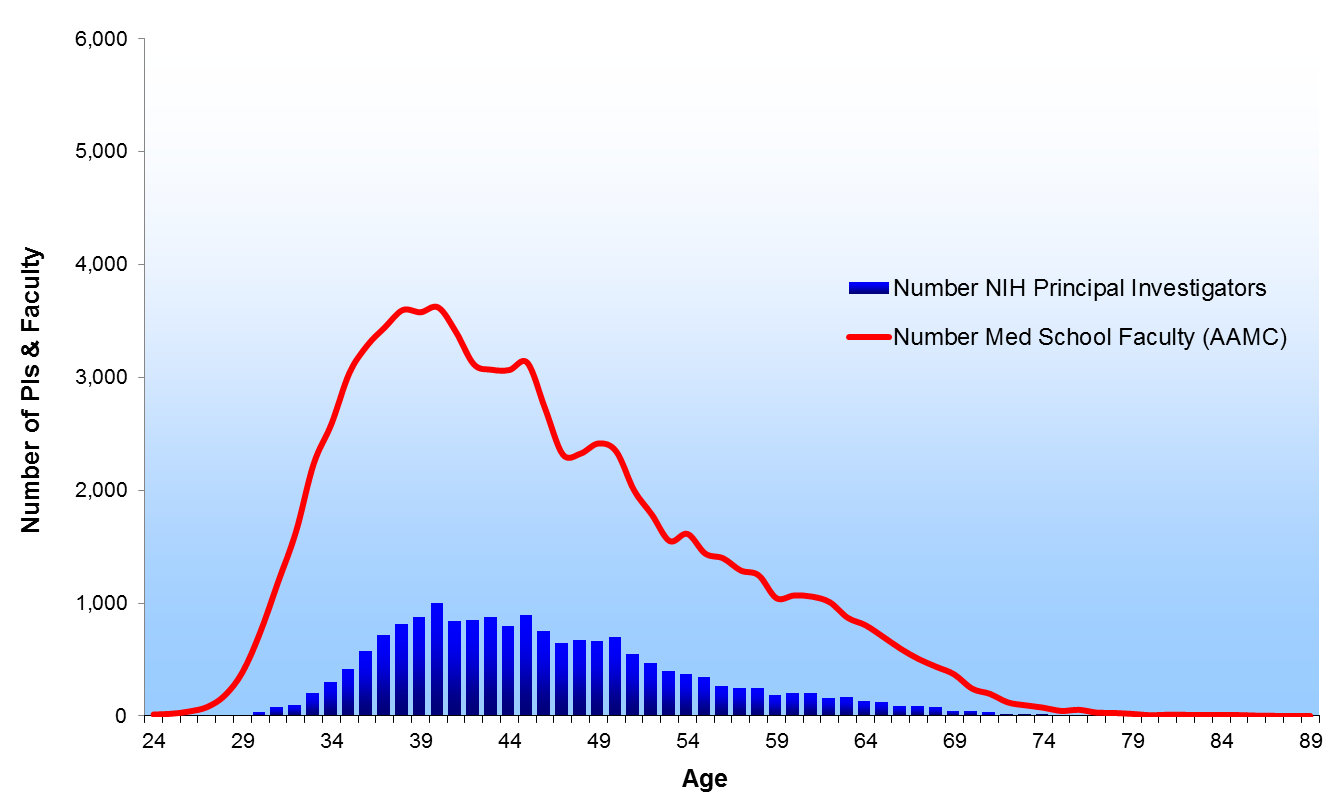 1993
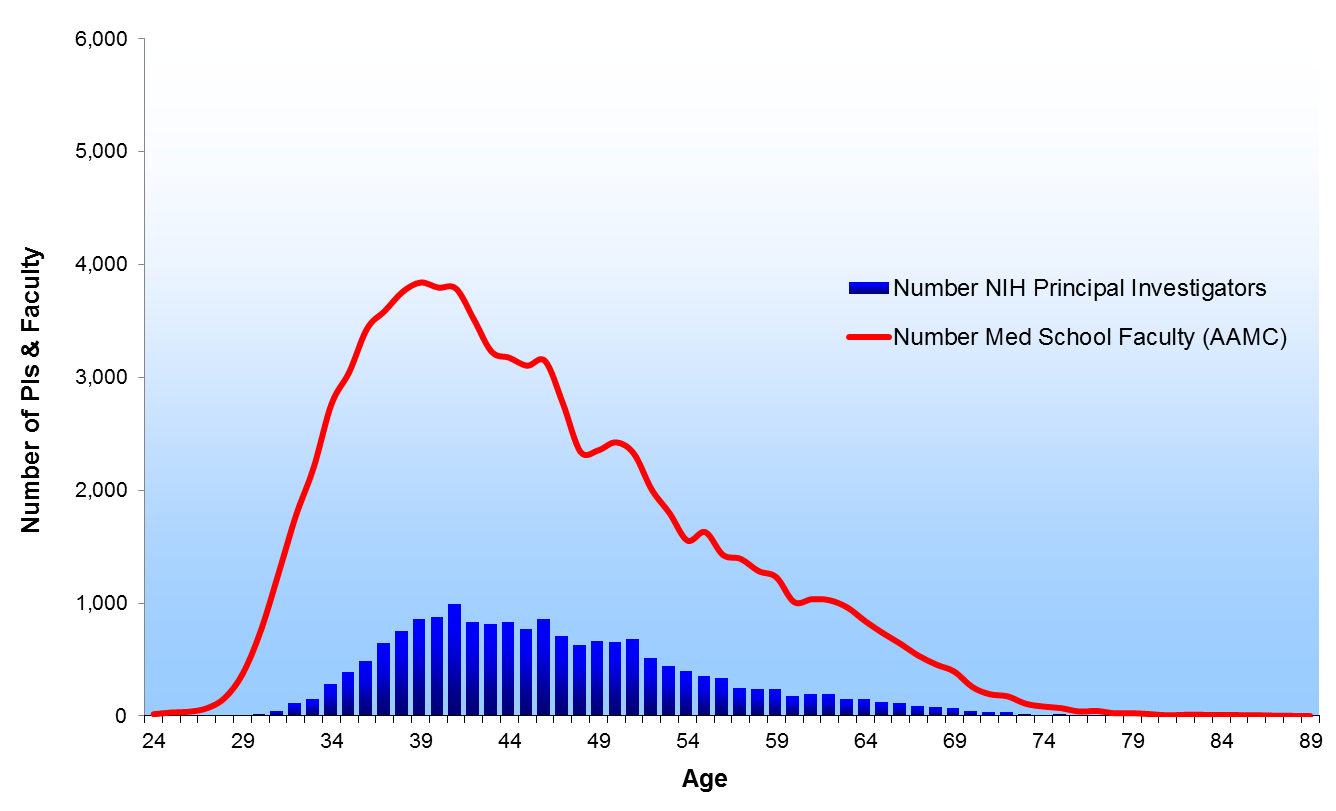 1994
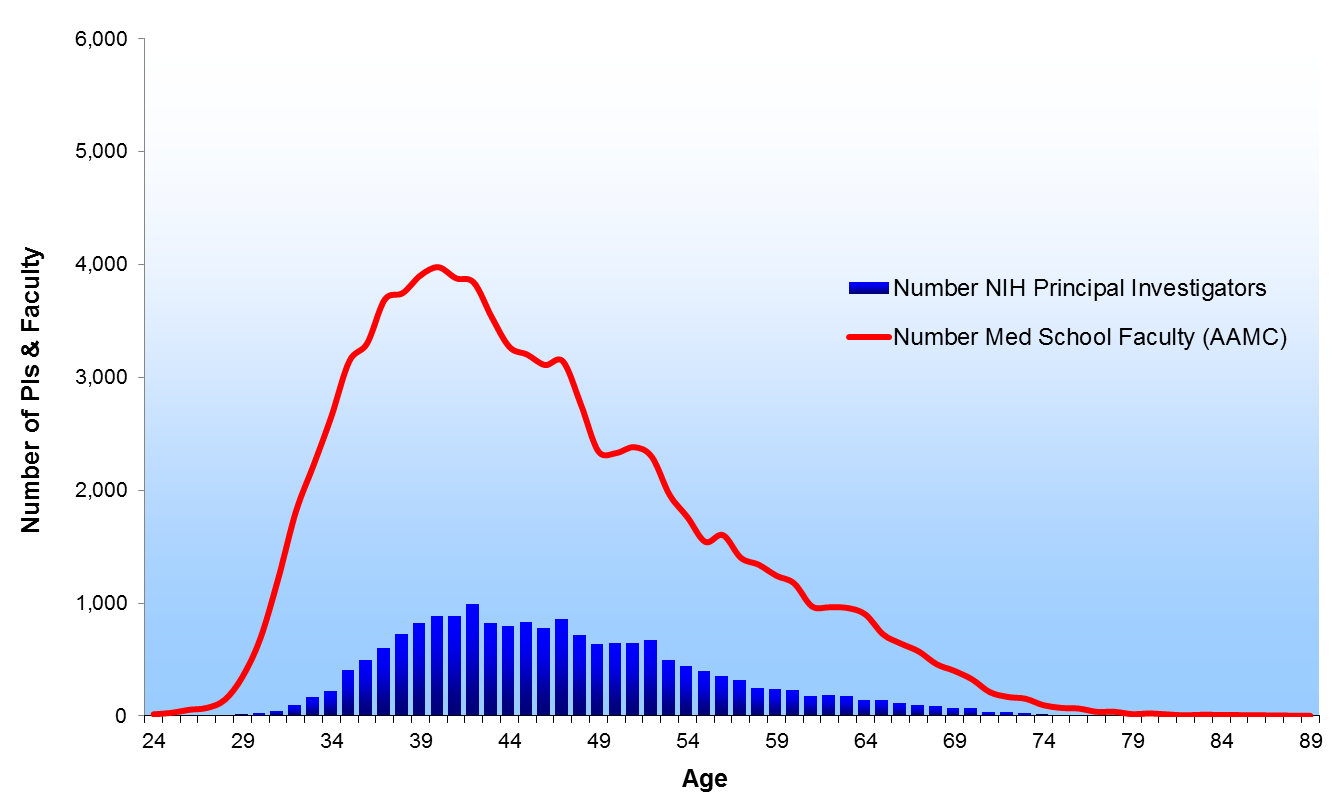 1995
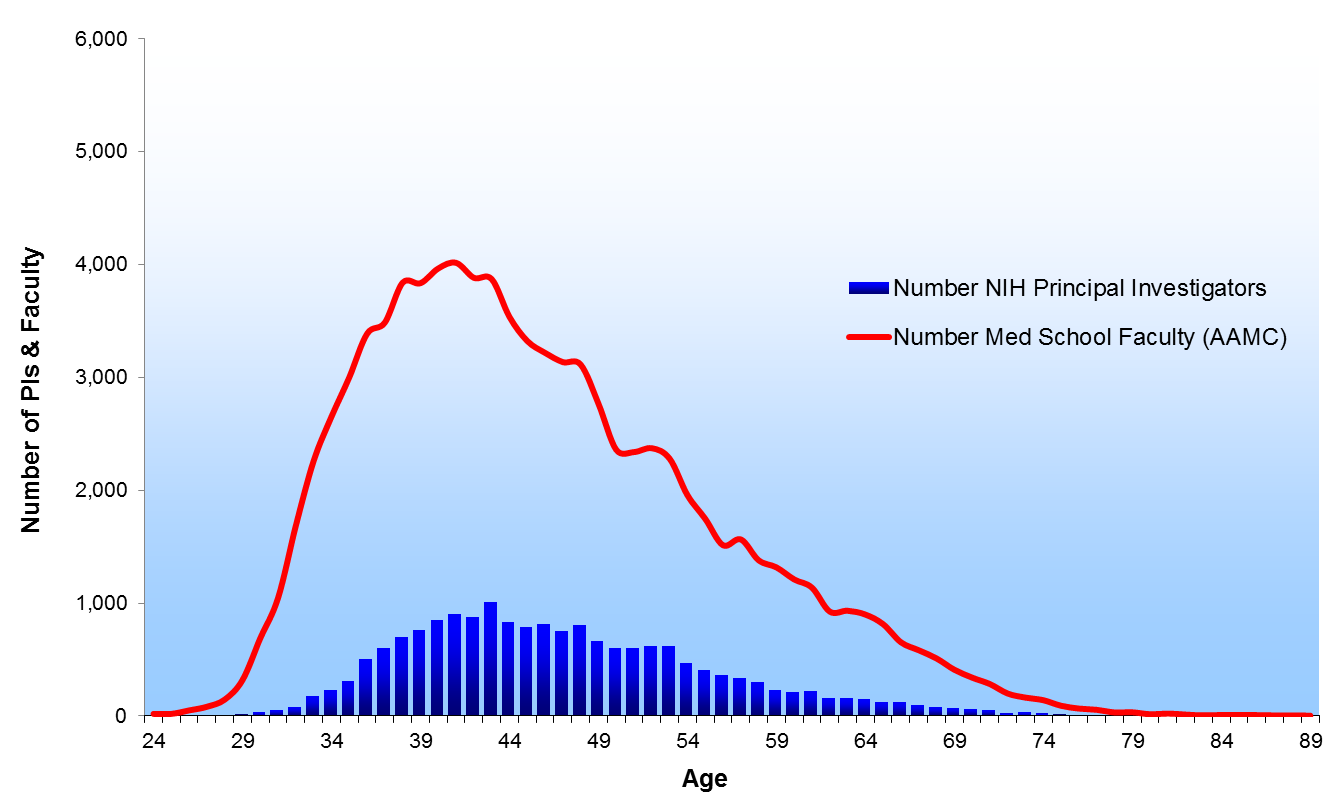 1996
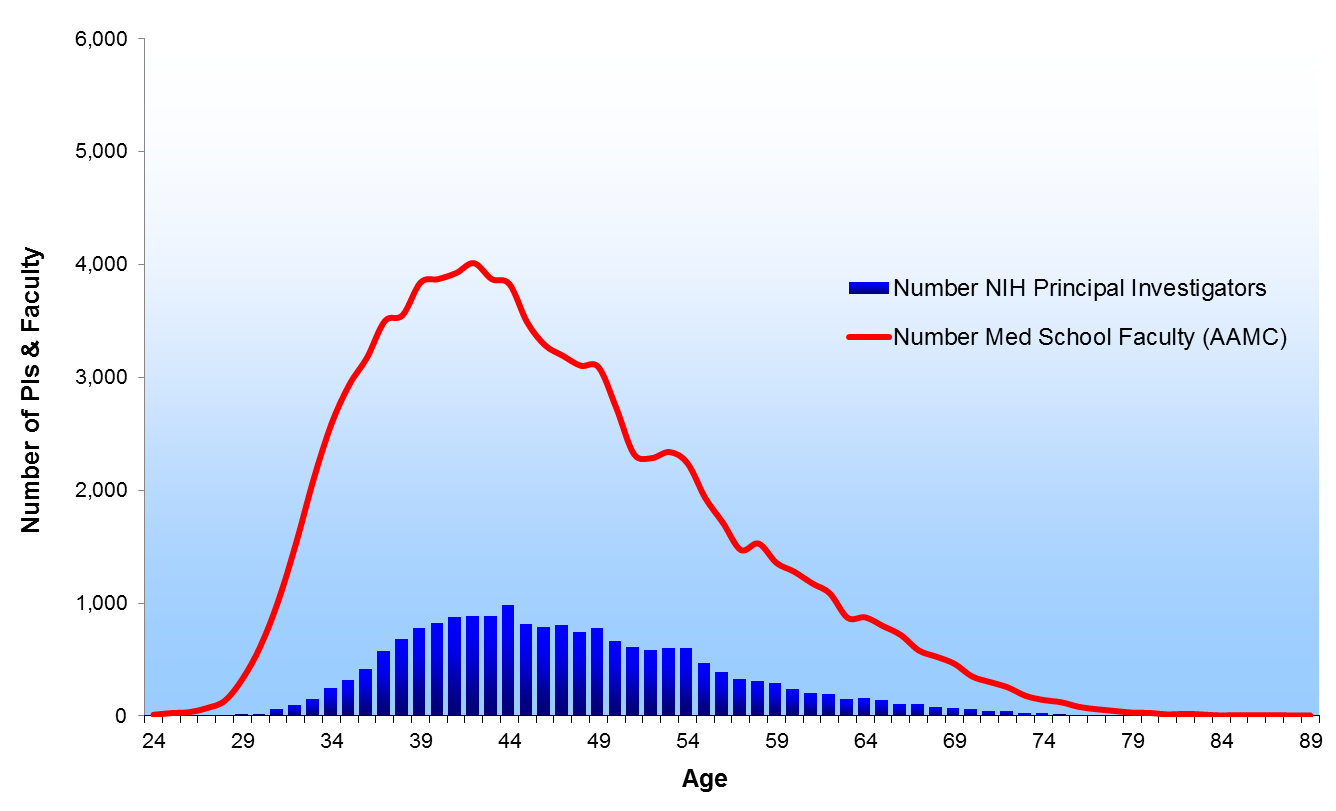 1997
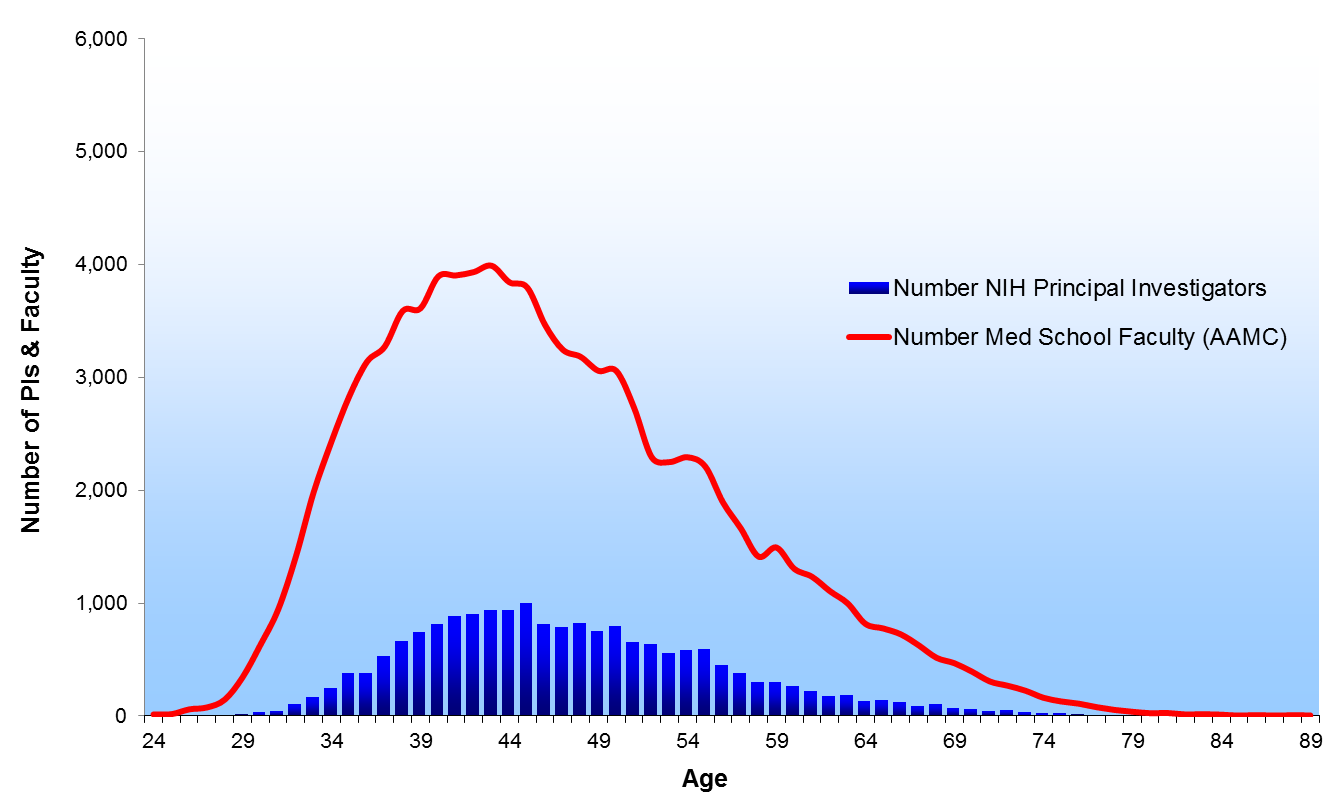 1998
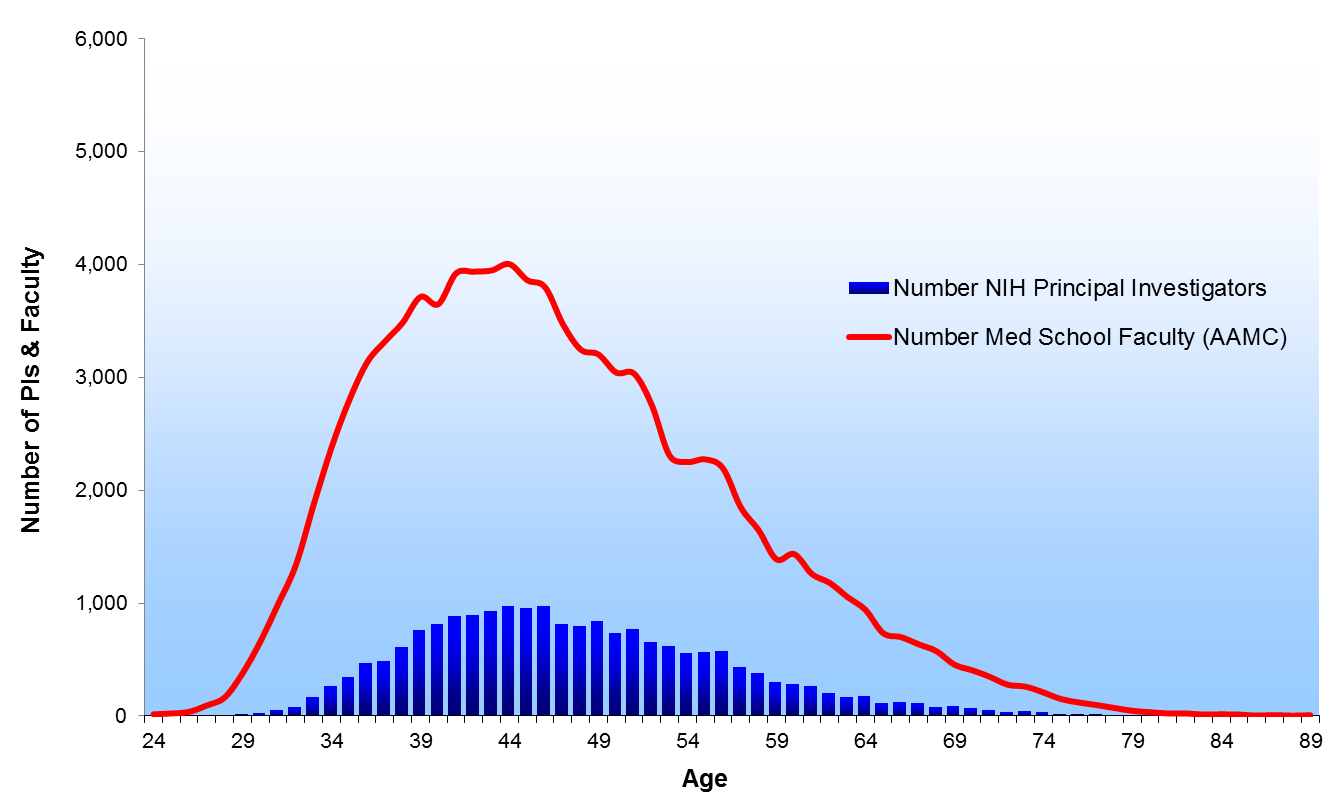 1999
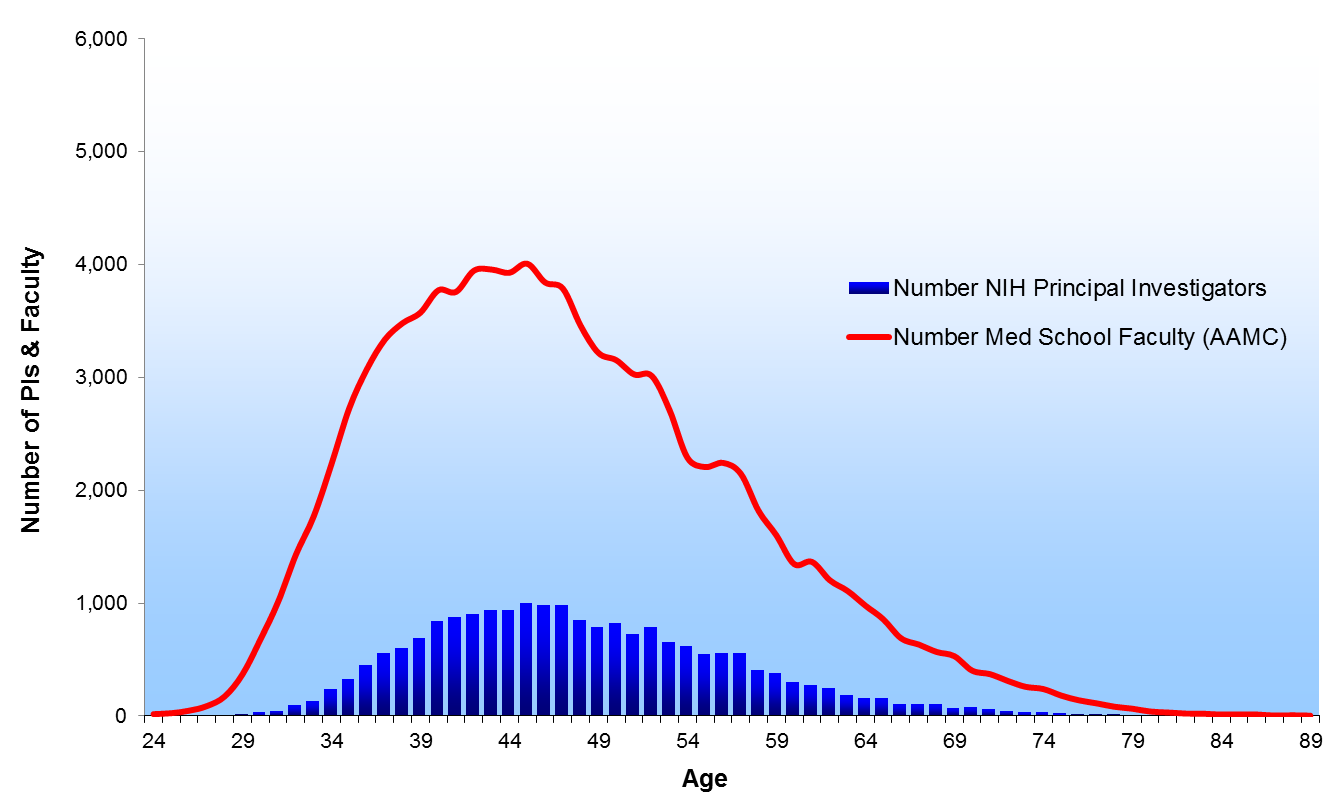 2000
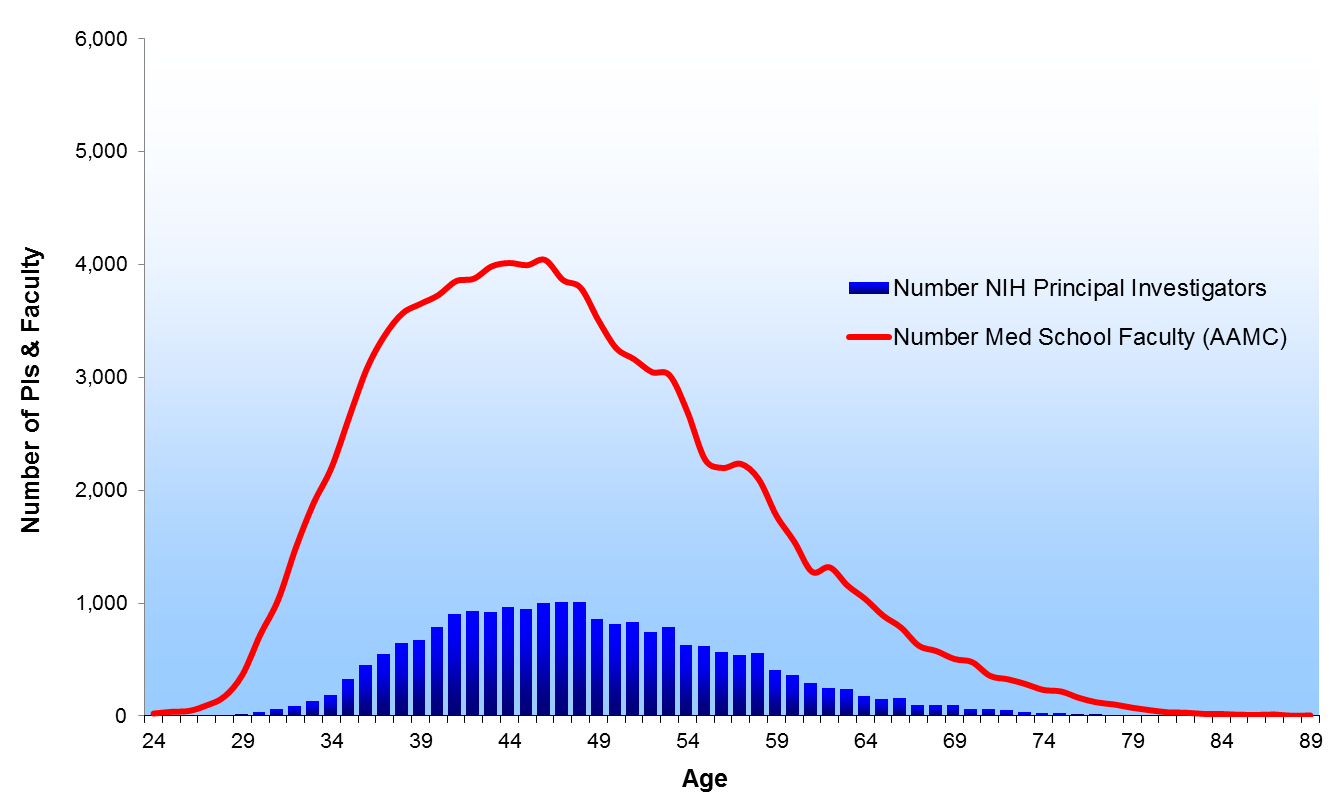 2001
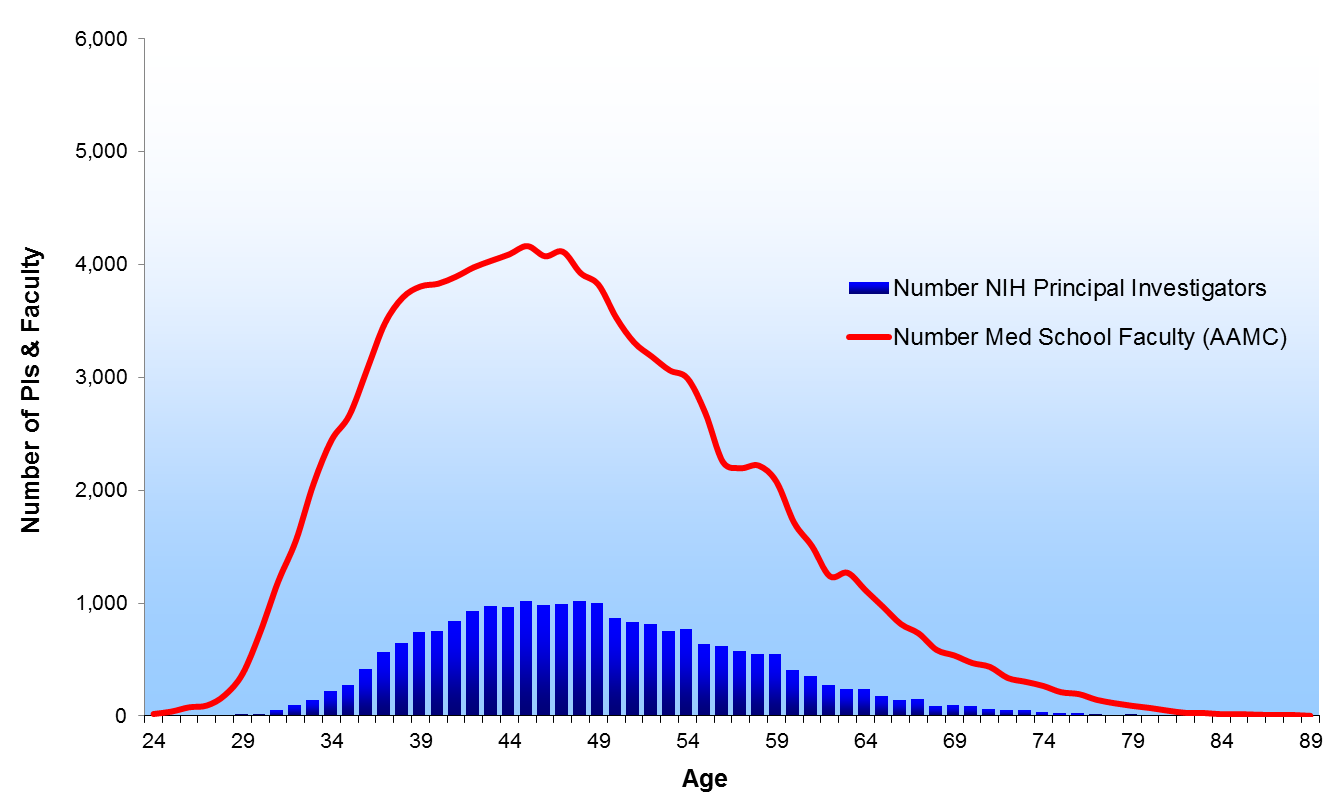 2002
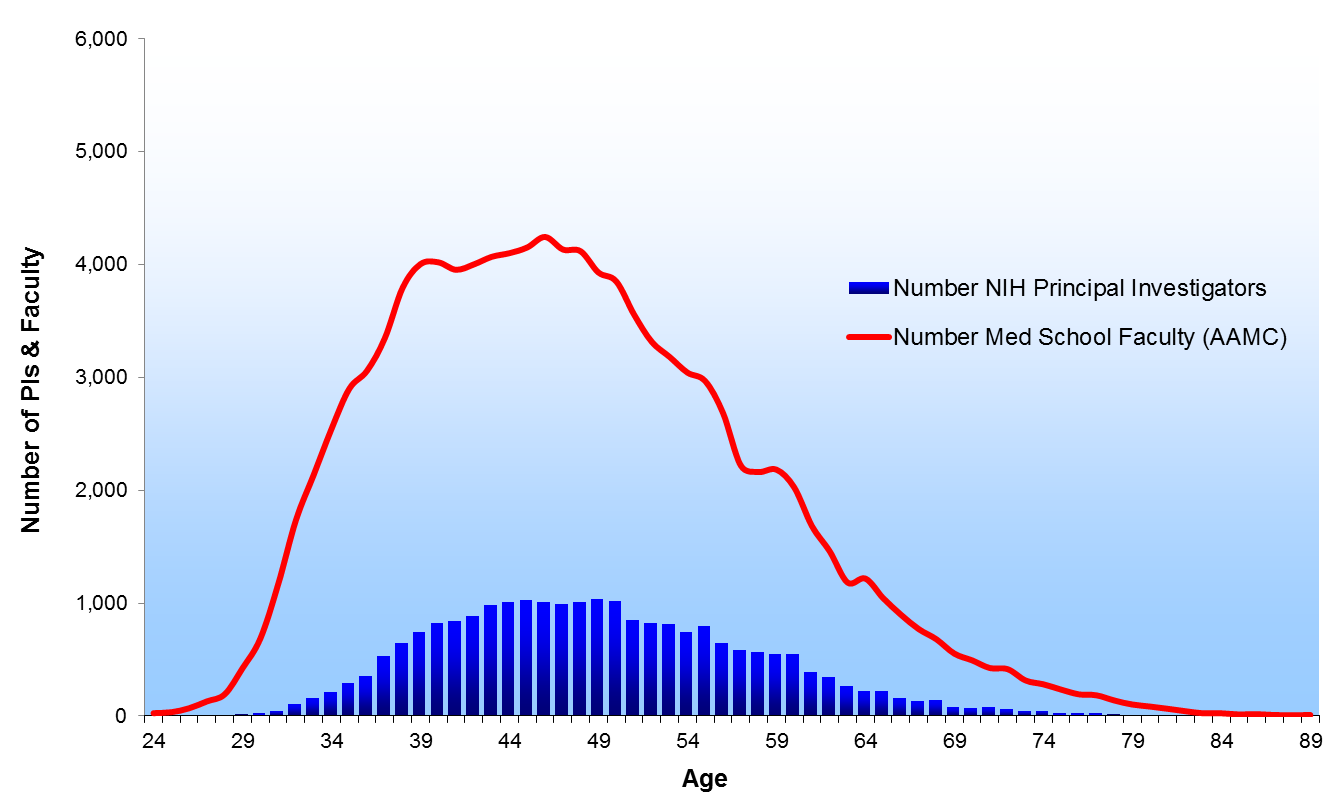 2003
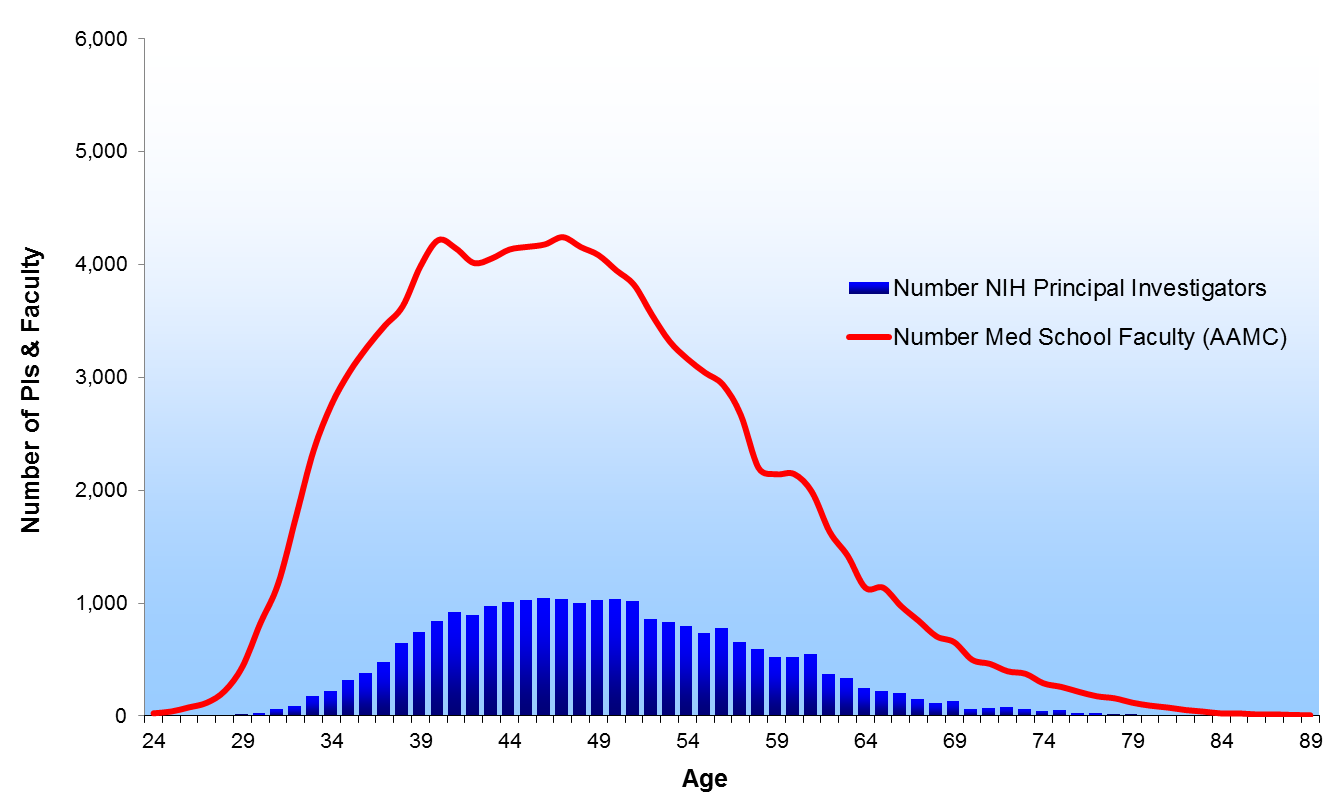 2004
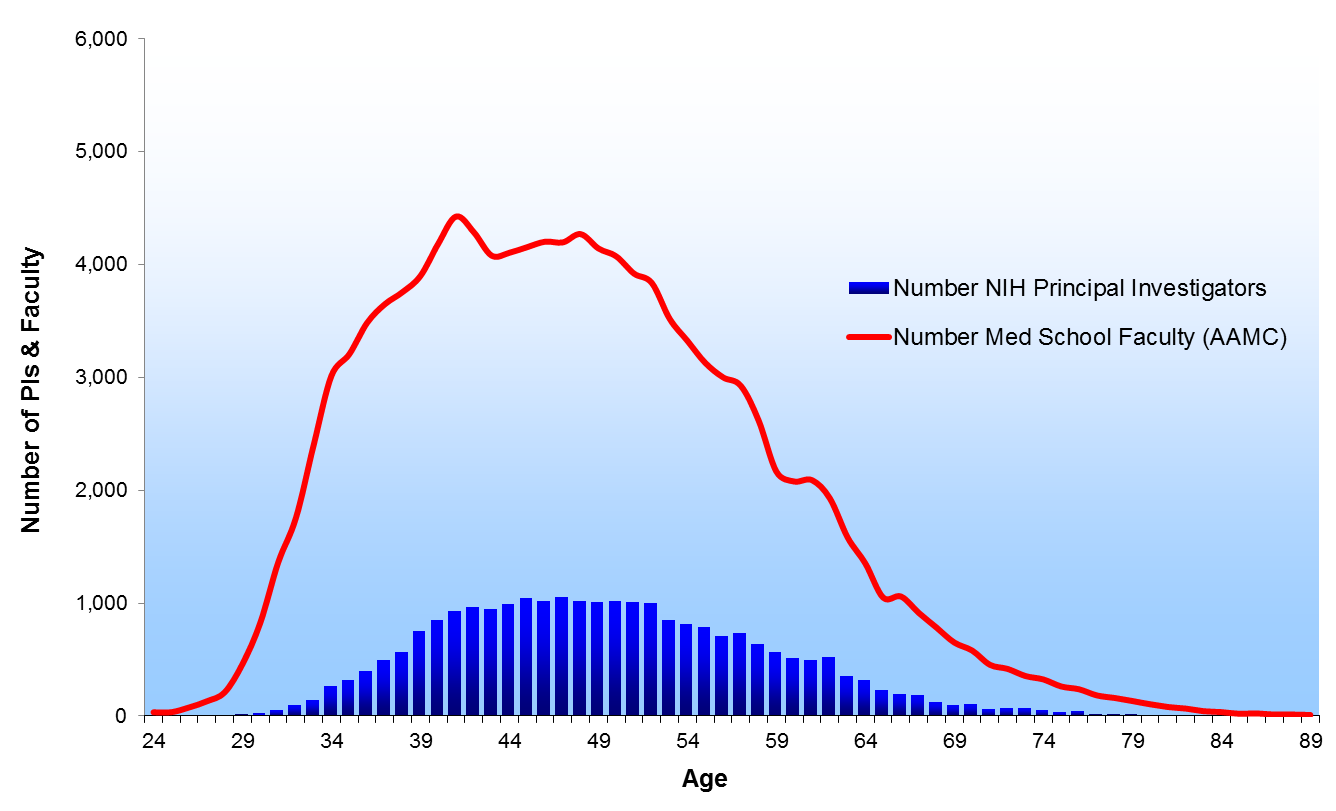 2005
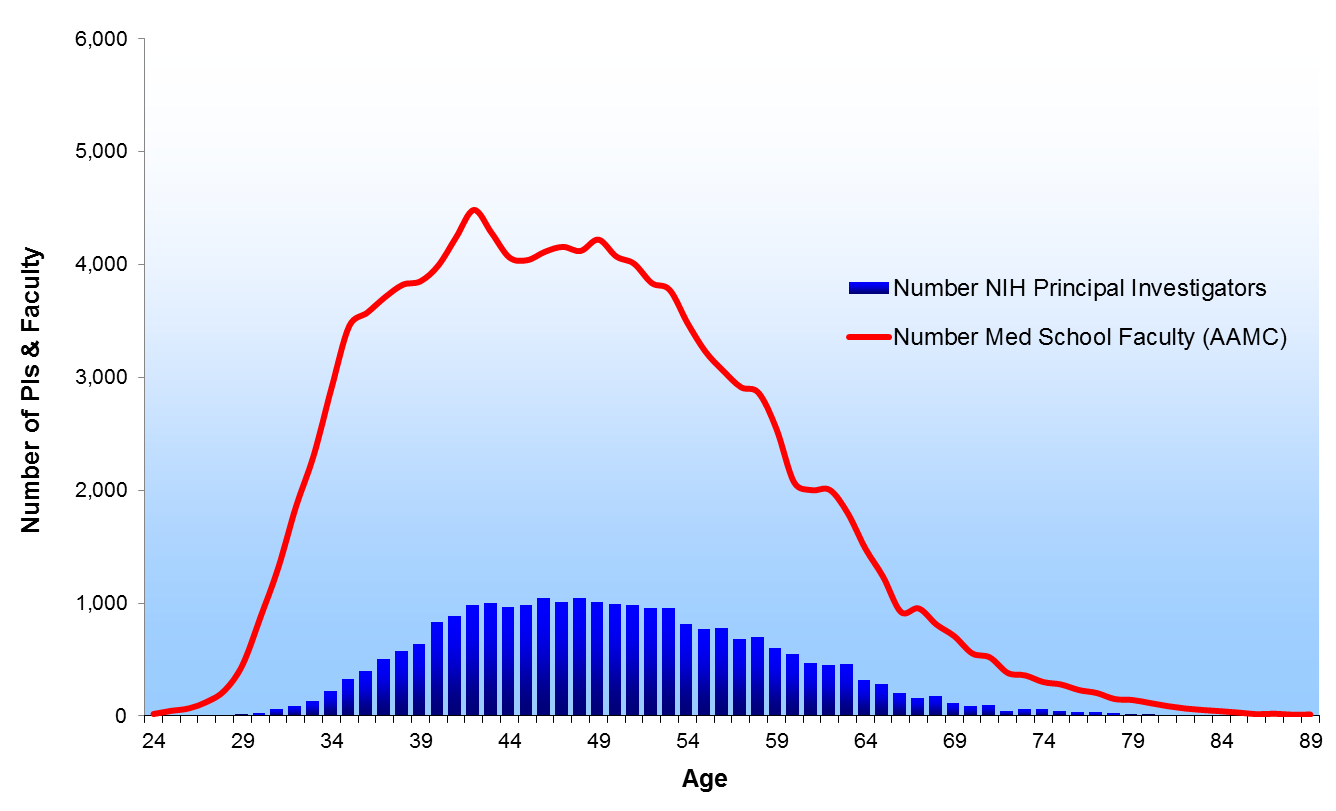 2006
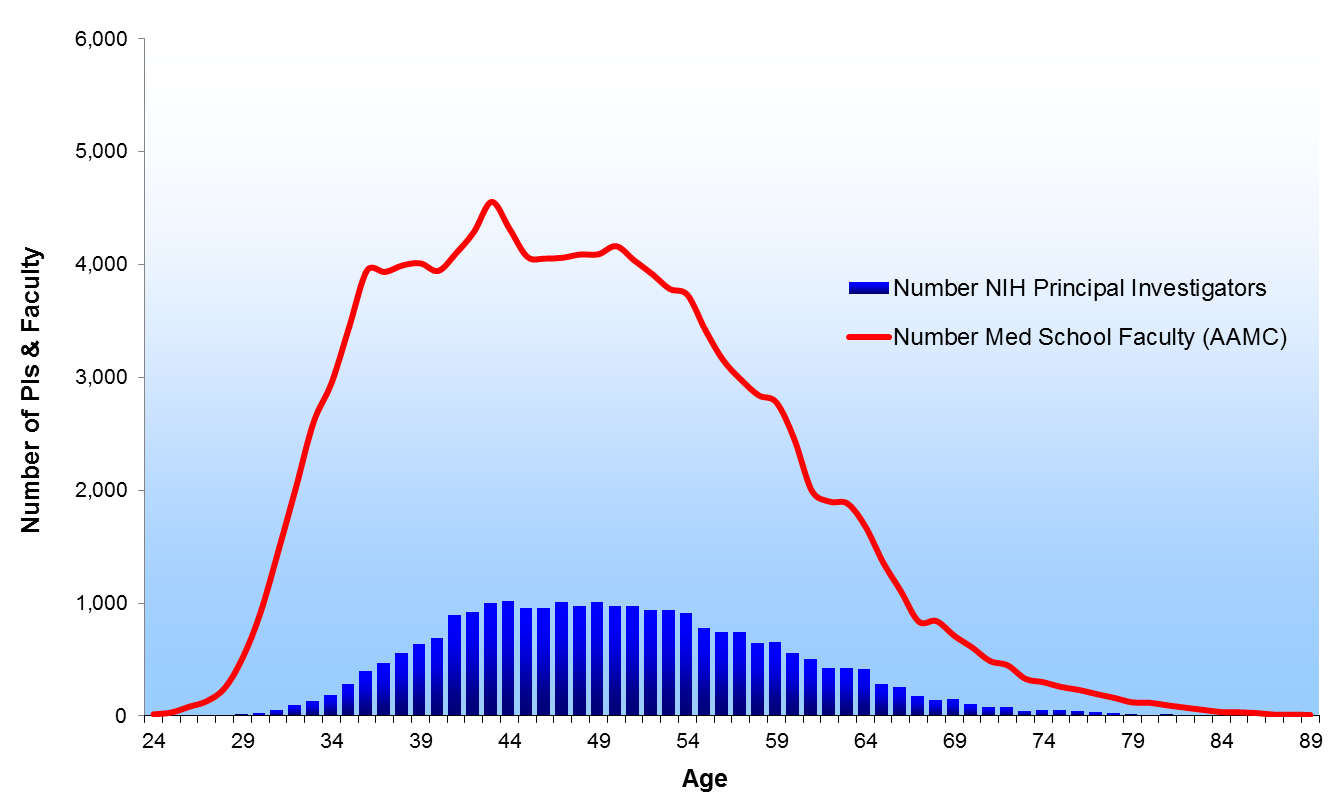 2007
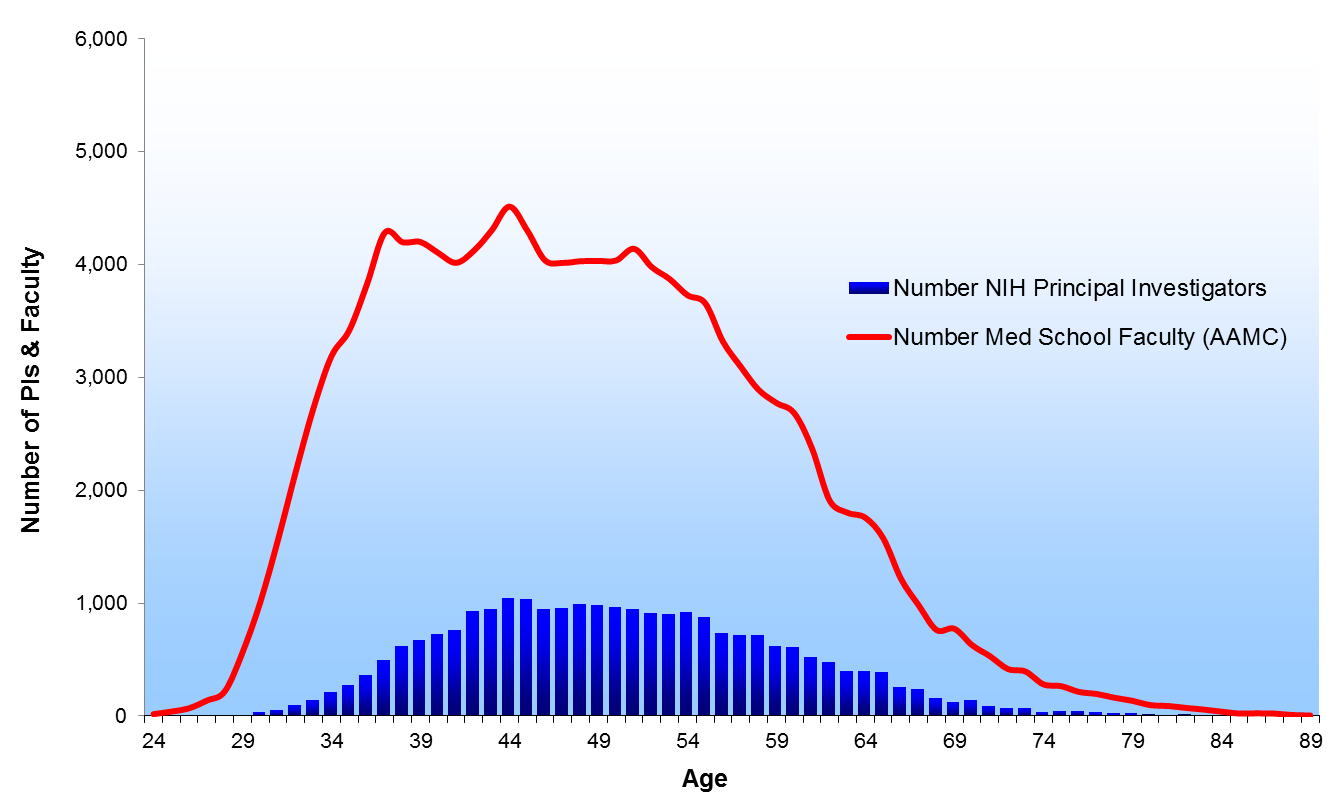 2008
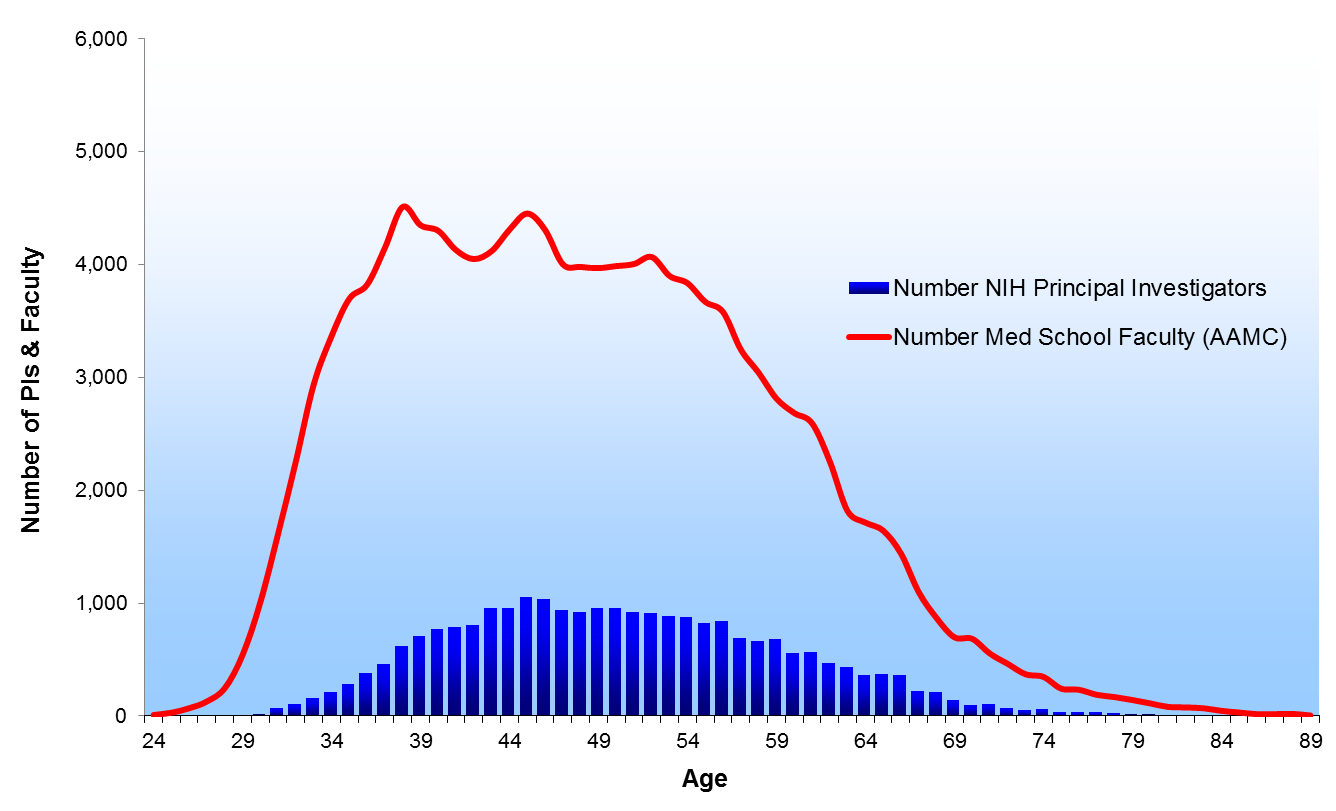 2009
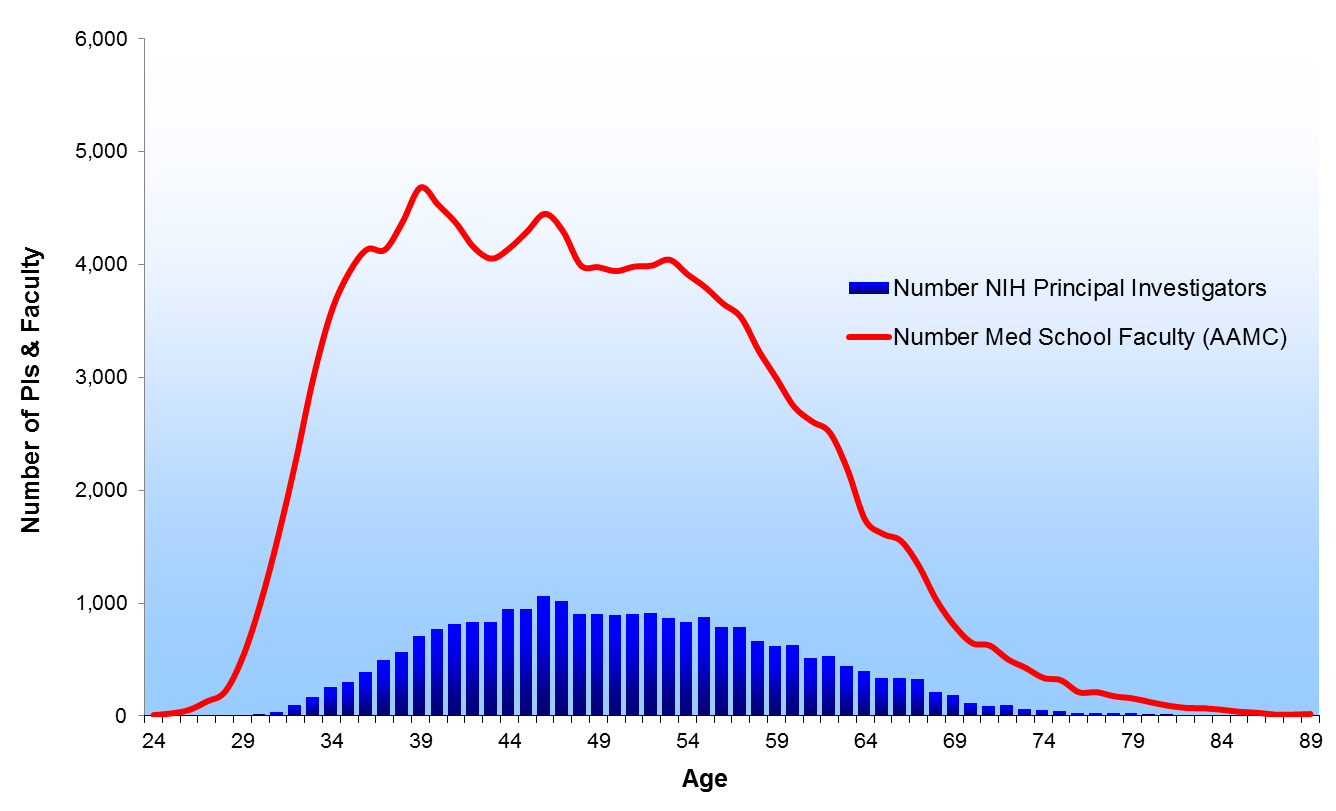 2010
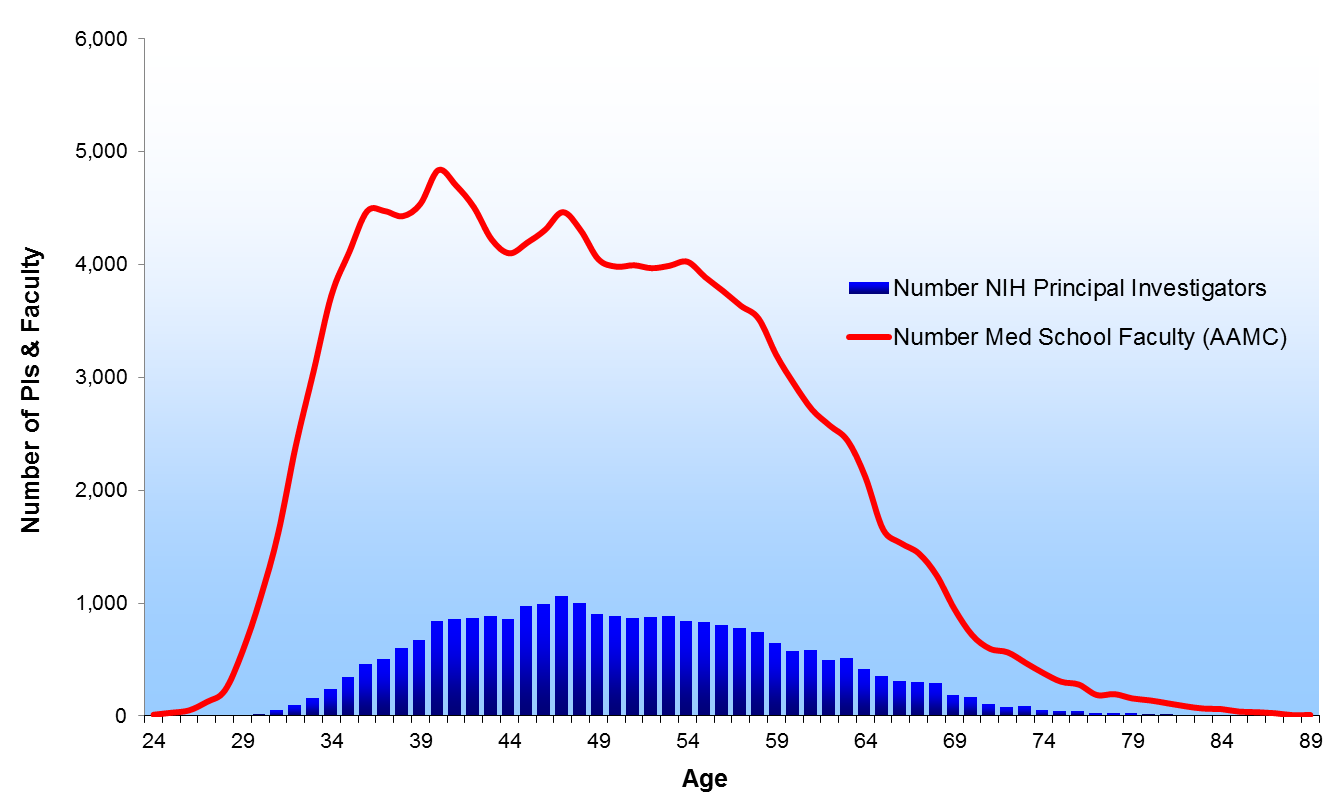 2011
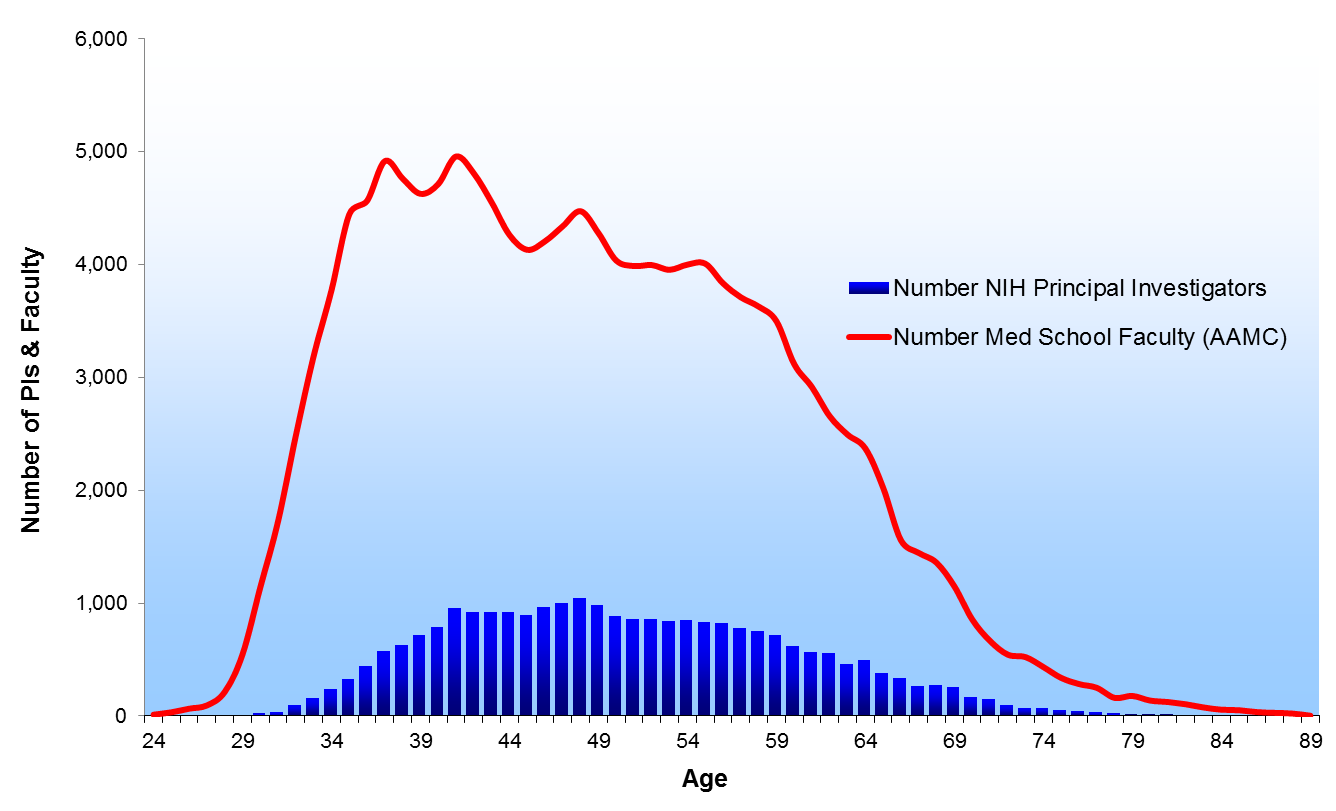 2012
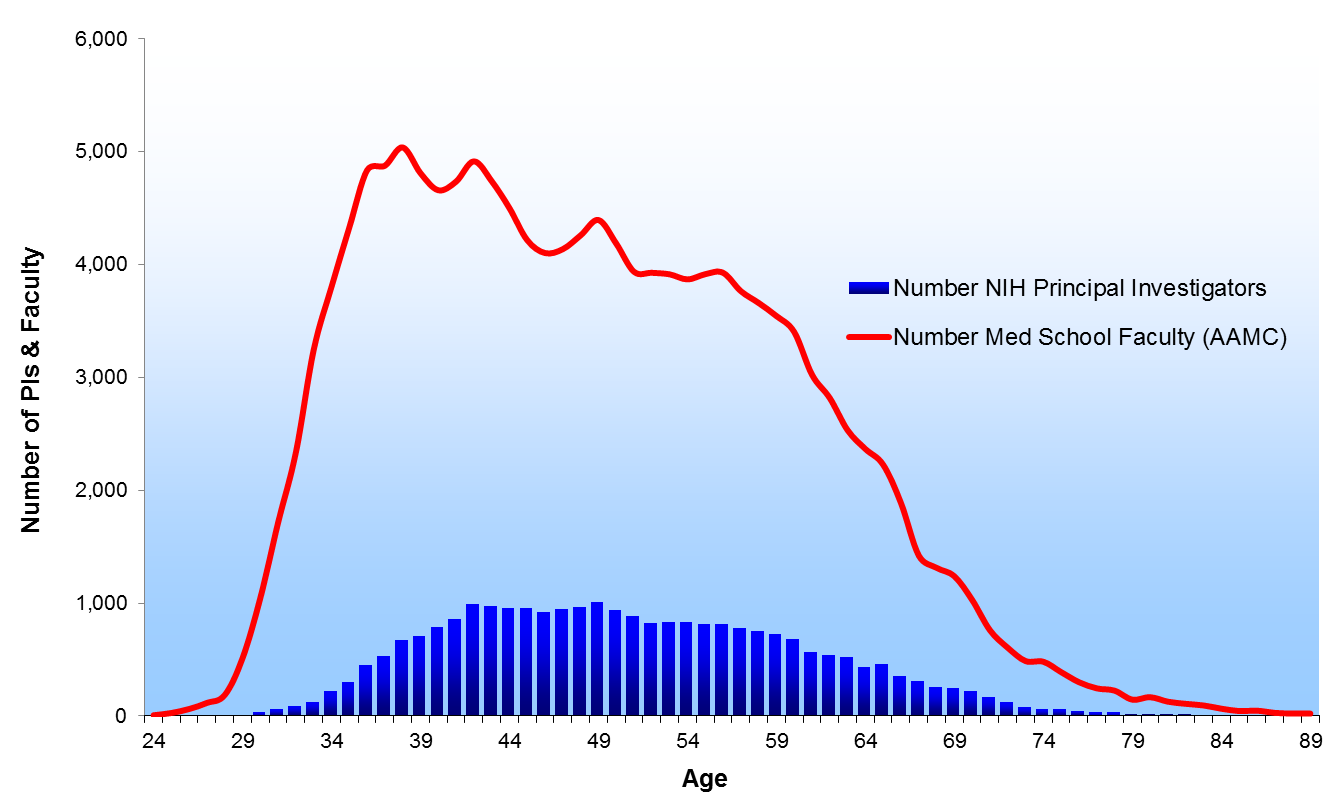 2013
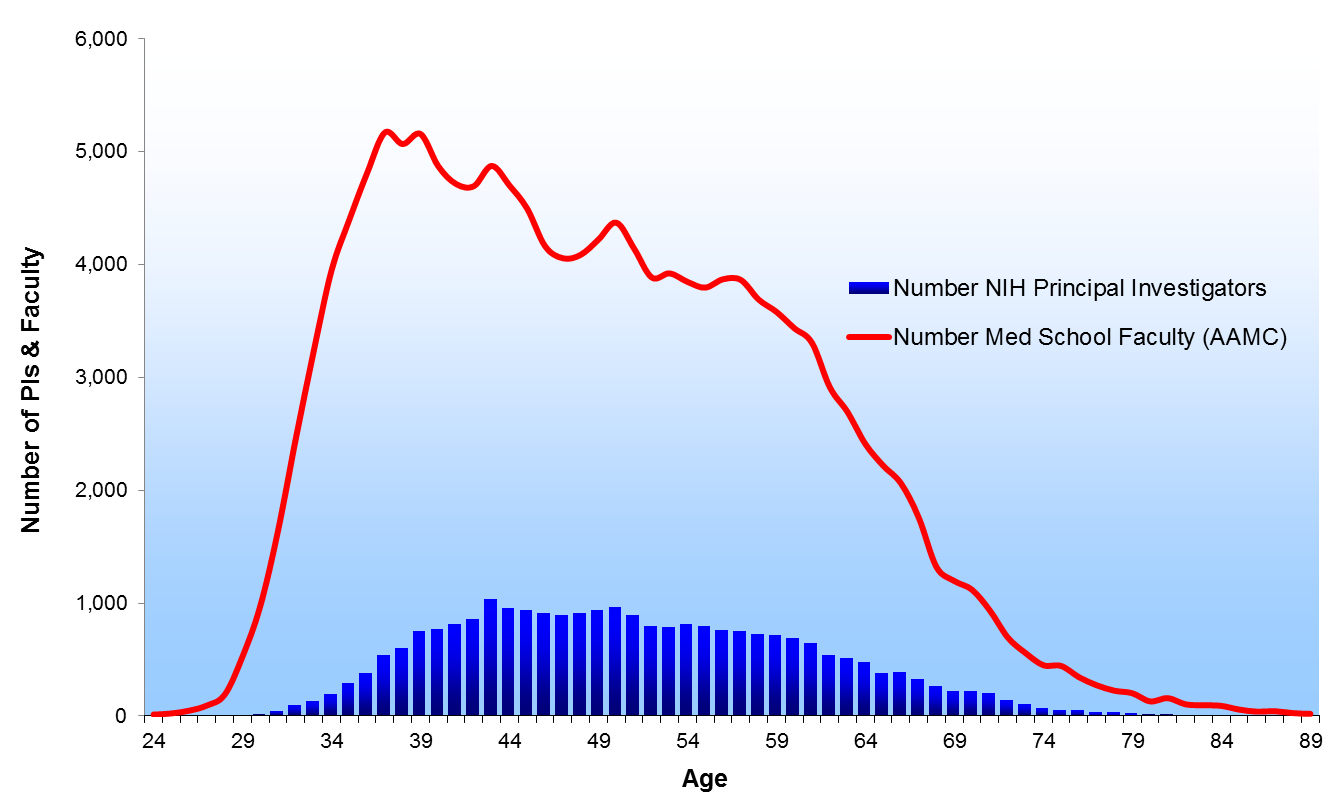 2014
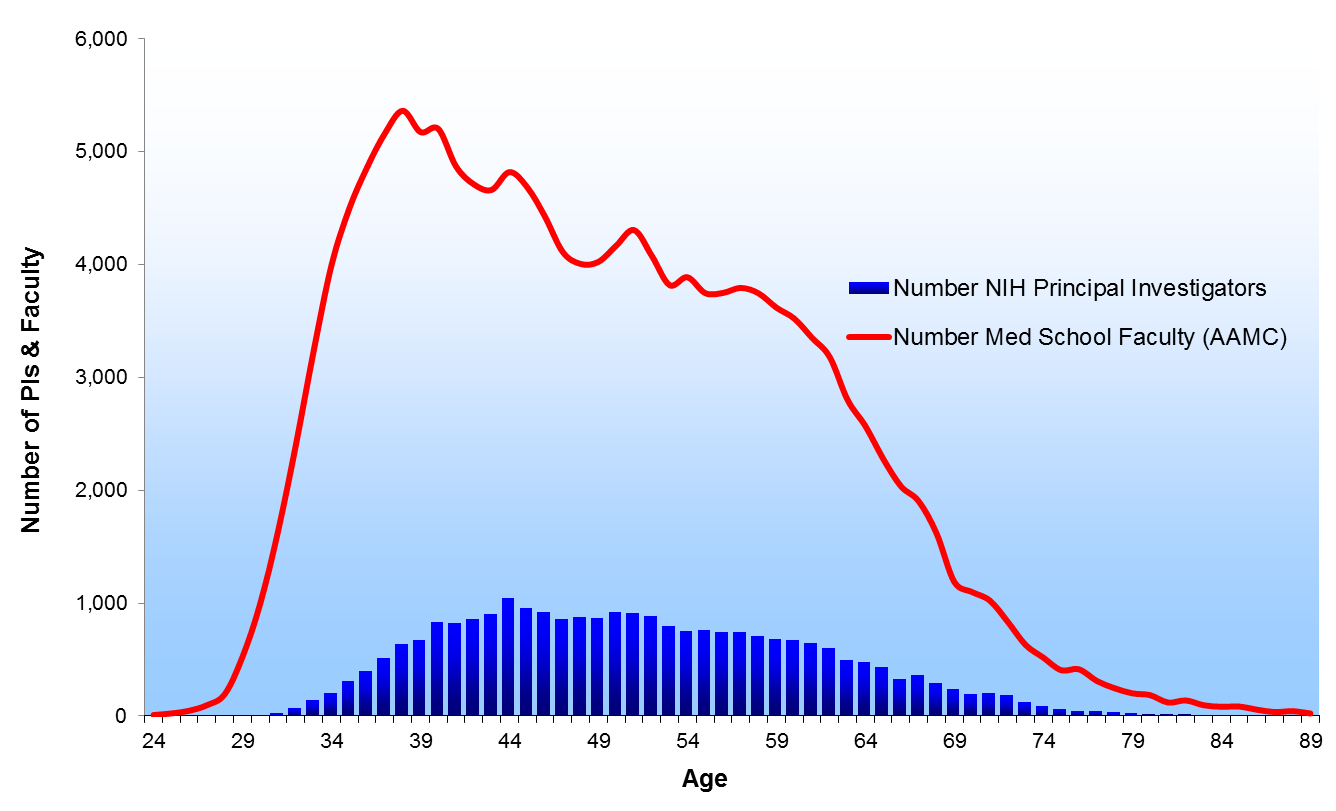 [Speaker Notes: No AAMC data for FY2014 when slide was created.]
2015
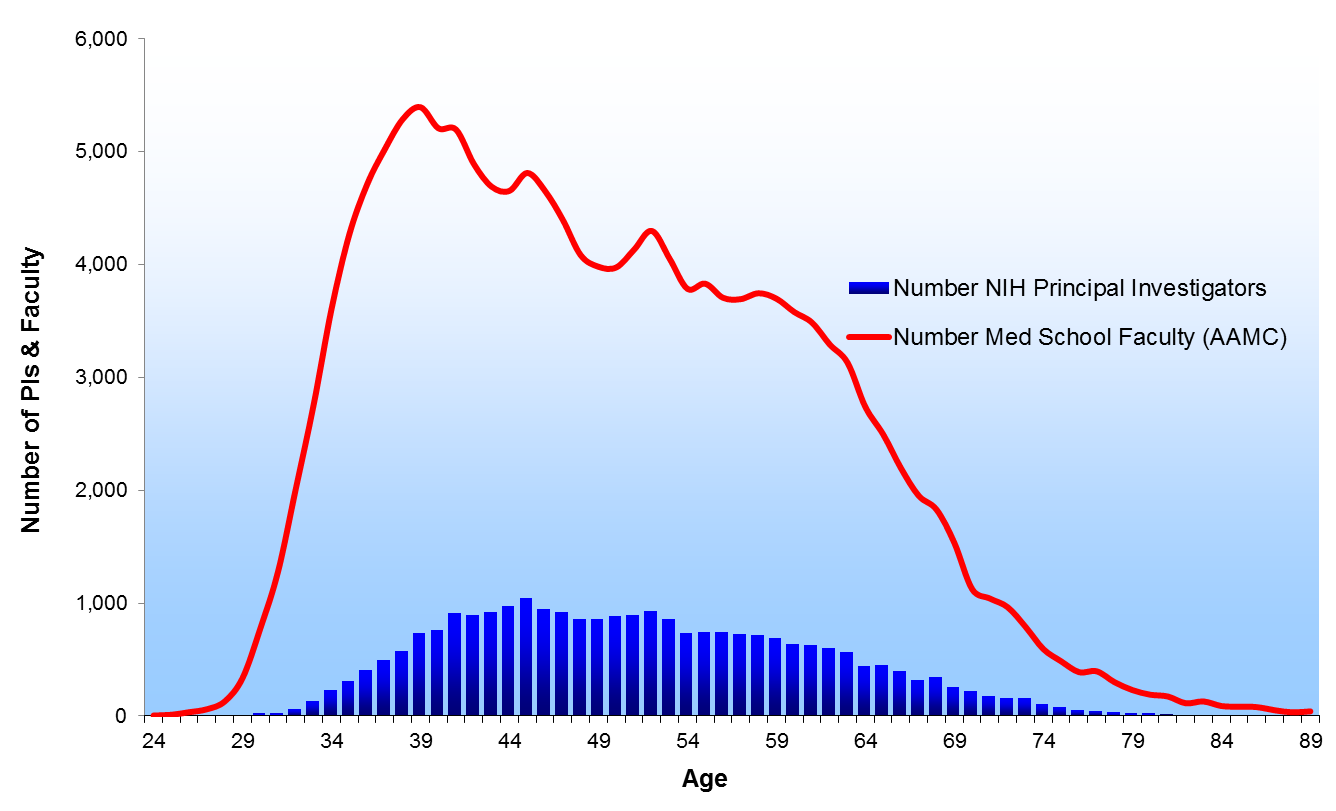 [Speaker Notes: No AAMC data for FY2014 when slide was created.]
1980 & 2015
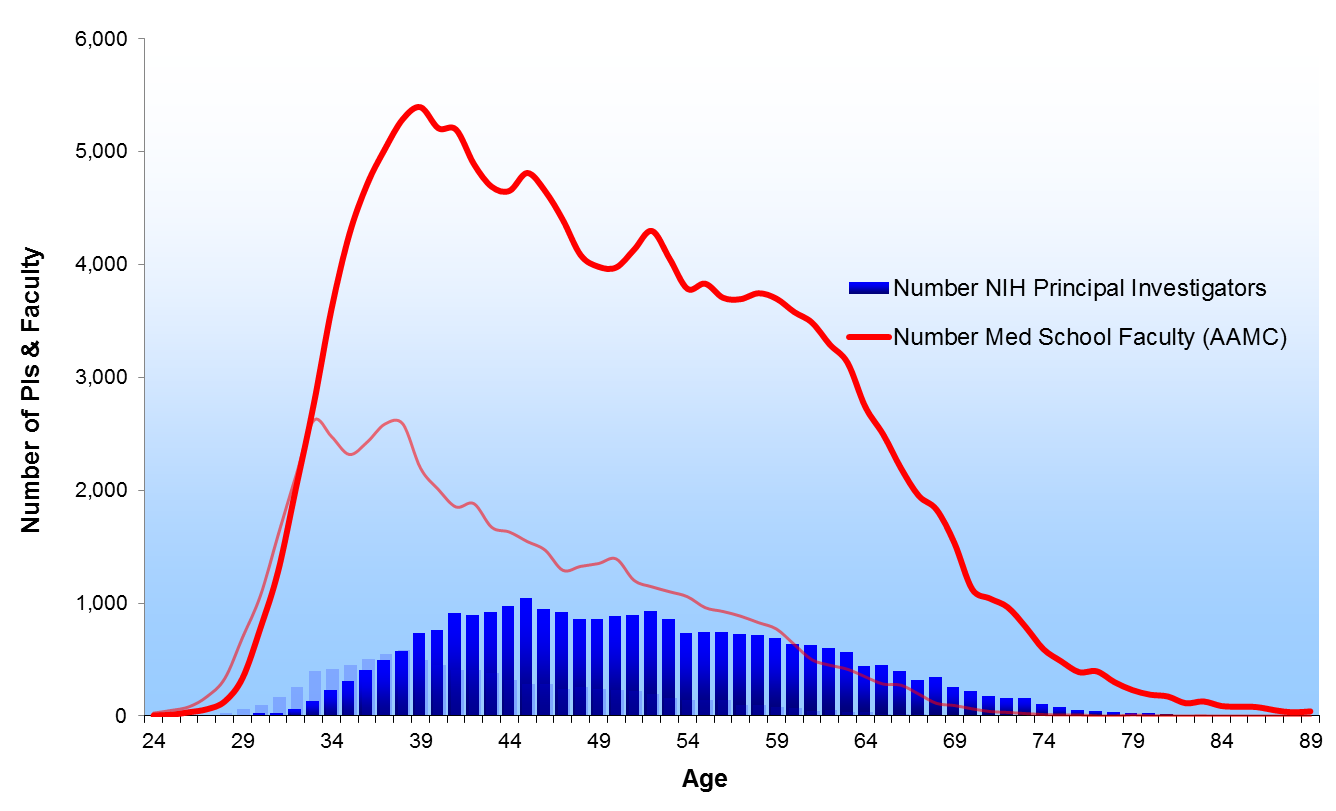 1980
2015
[Speaker Notes: Note: NIH 2013 was used to coincide with the most recent data available for AAMC.]